Chapter 3
An Introduction to Organic Compounds
Nomenclature, Physical Properties, and Representation of Structure
 
Paula Yurkanis Bruice
University of California, 
Santa Barbara
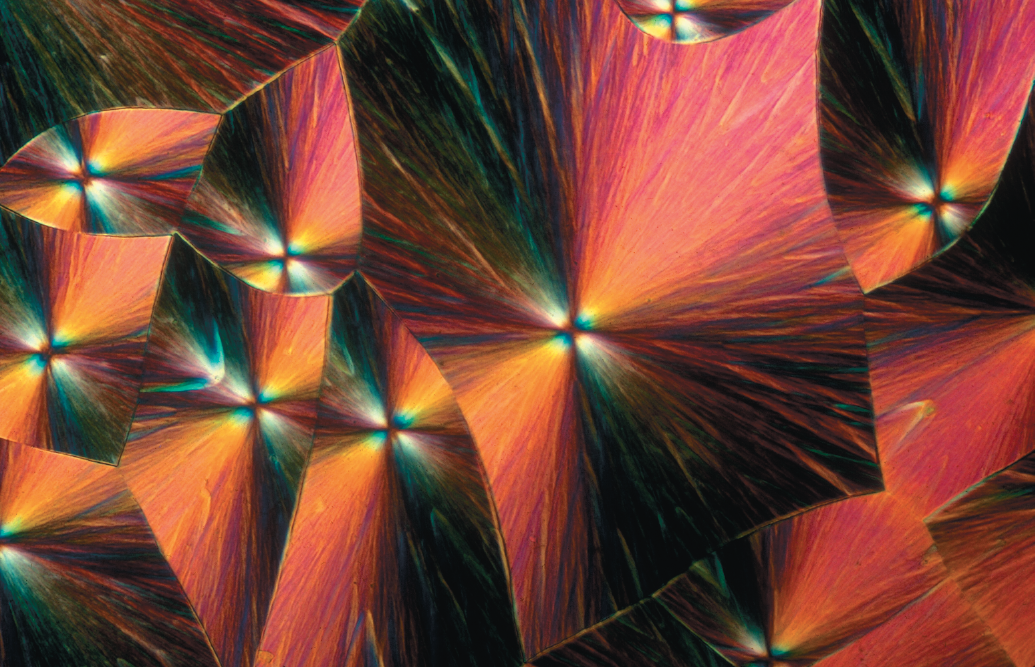 Alkanes are Hydrocarbons that contain only single Bonds general Molecular Formula: CnH2n+2
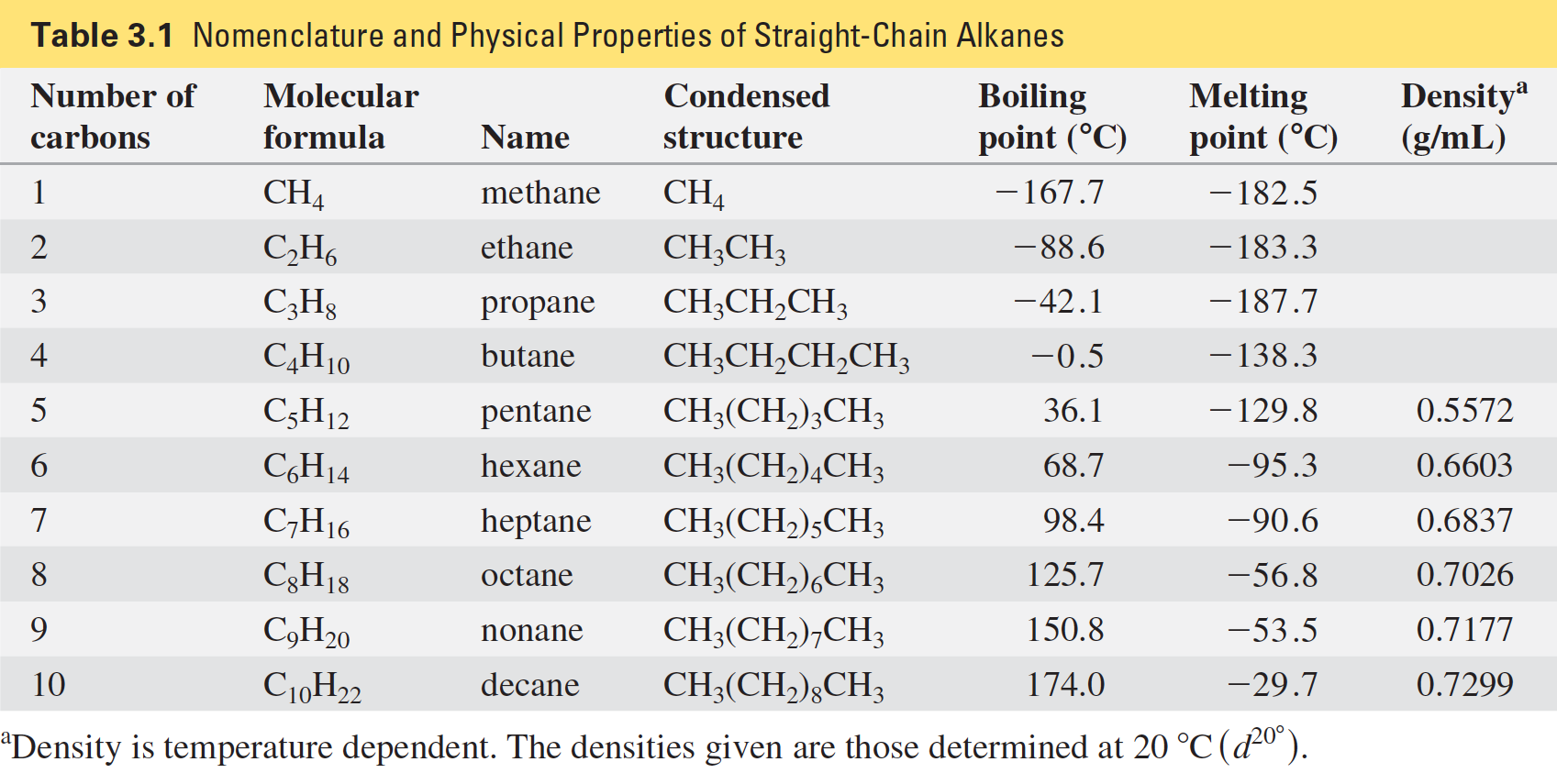 Nomenclature of Alkanes
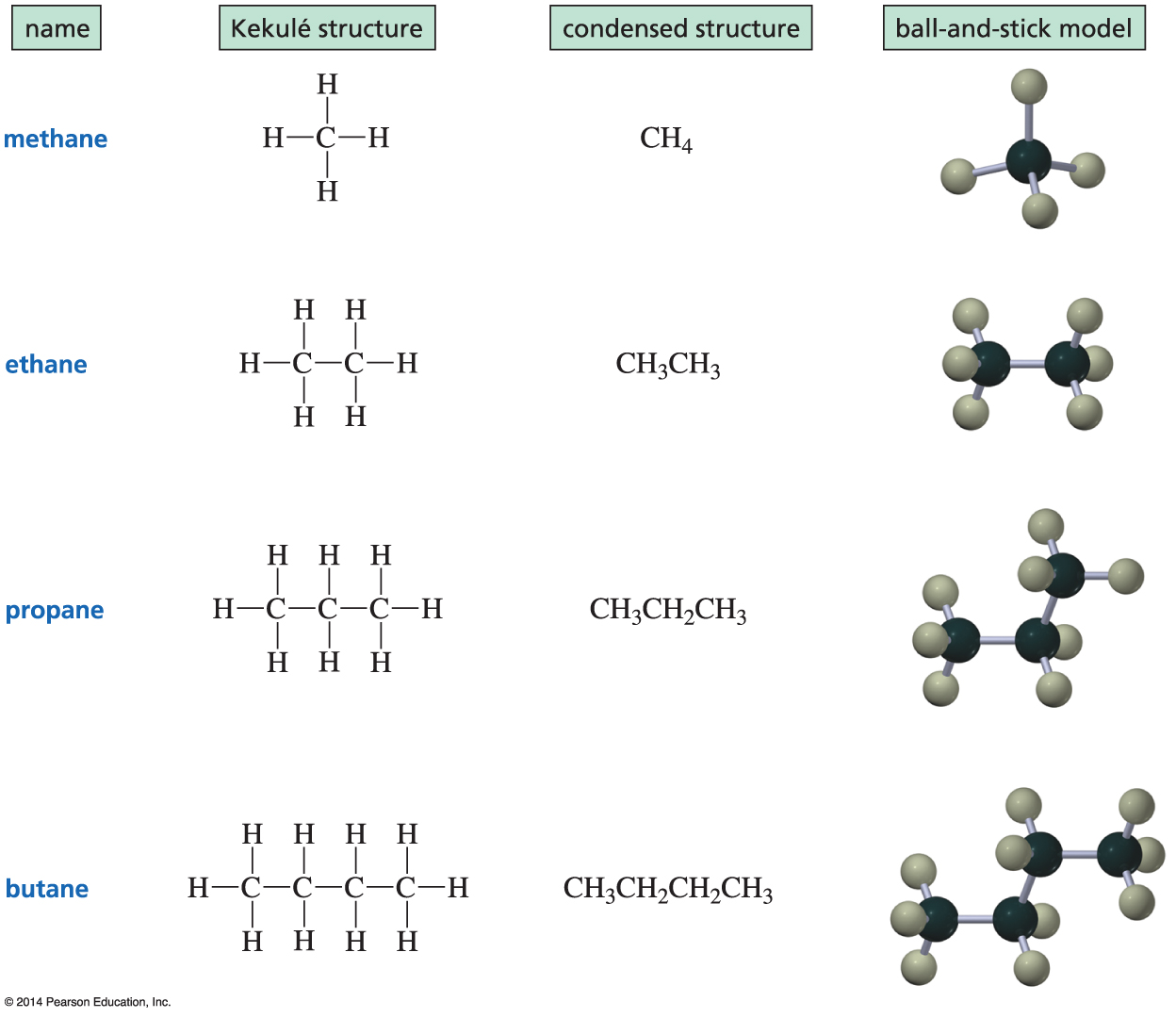 Nomenclature of Alkanes
C4H8 can be arranged in two ways:
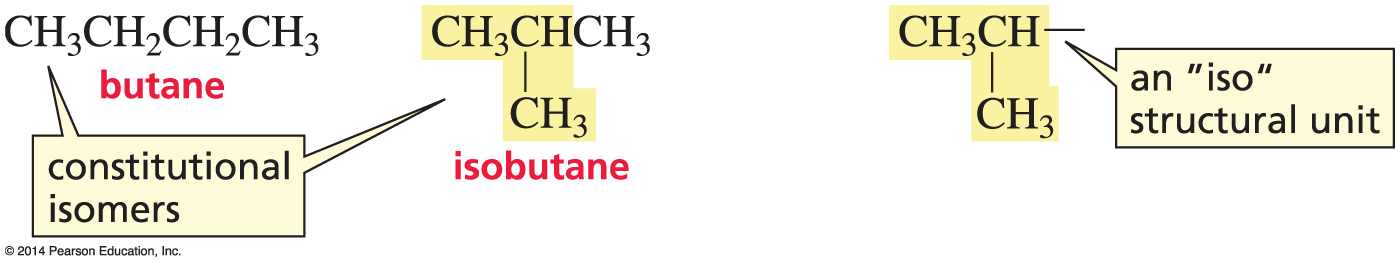 C5H10 can be arranged in three ways:
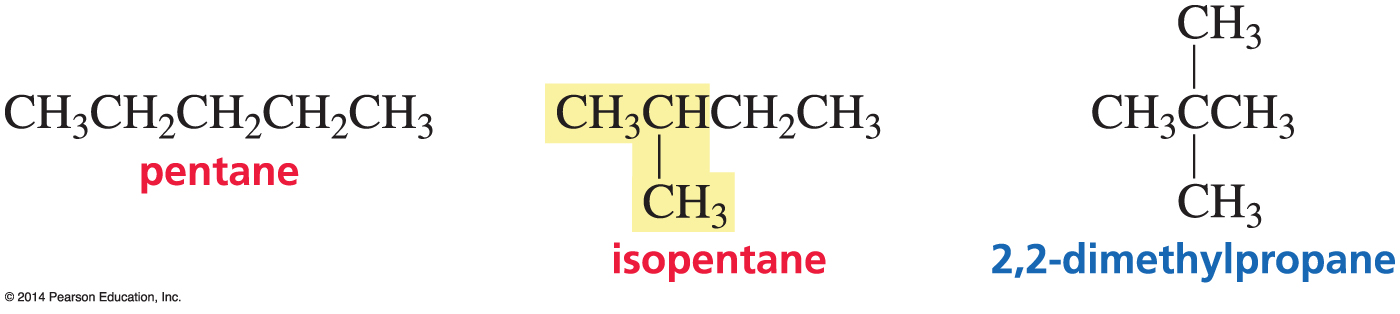 These are constitutional isomers: 
the same molecular formula but the atoms are linked differently.
Nomenclature of Alkanes
C6H14 can be arranged in five ways:
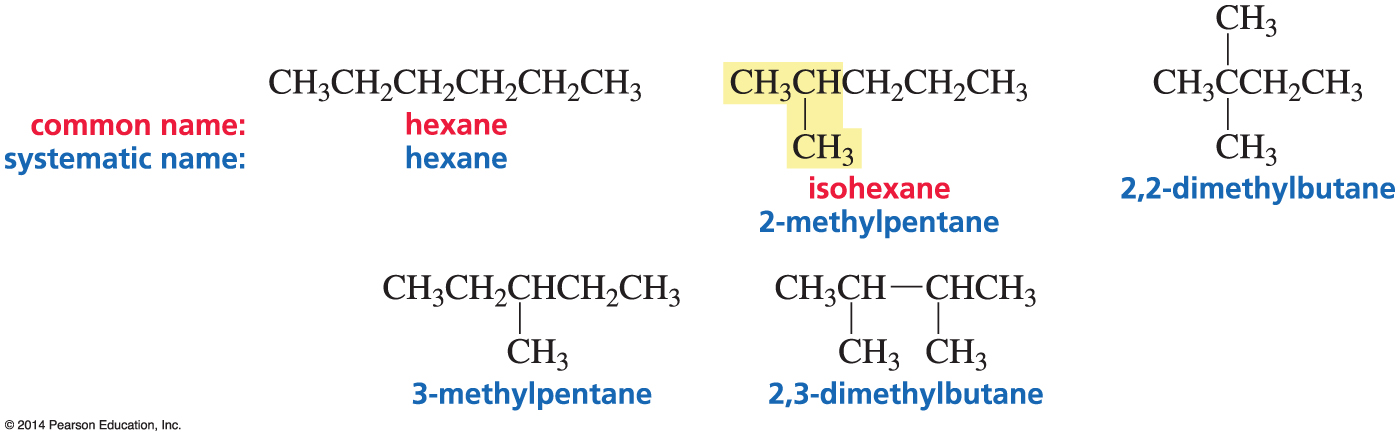 Alkyl Substituents
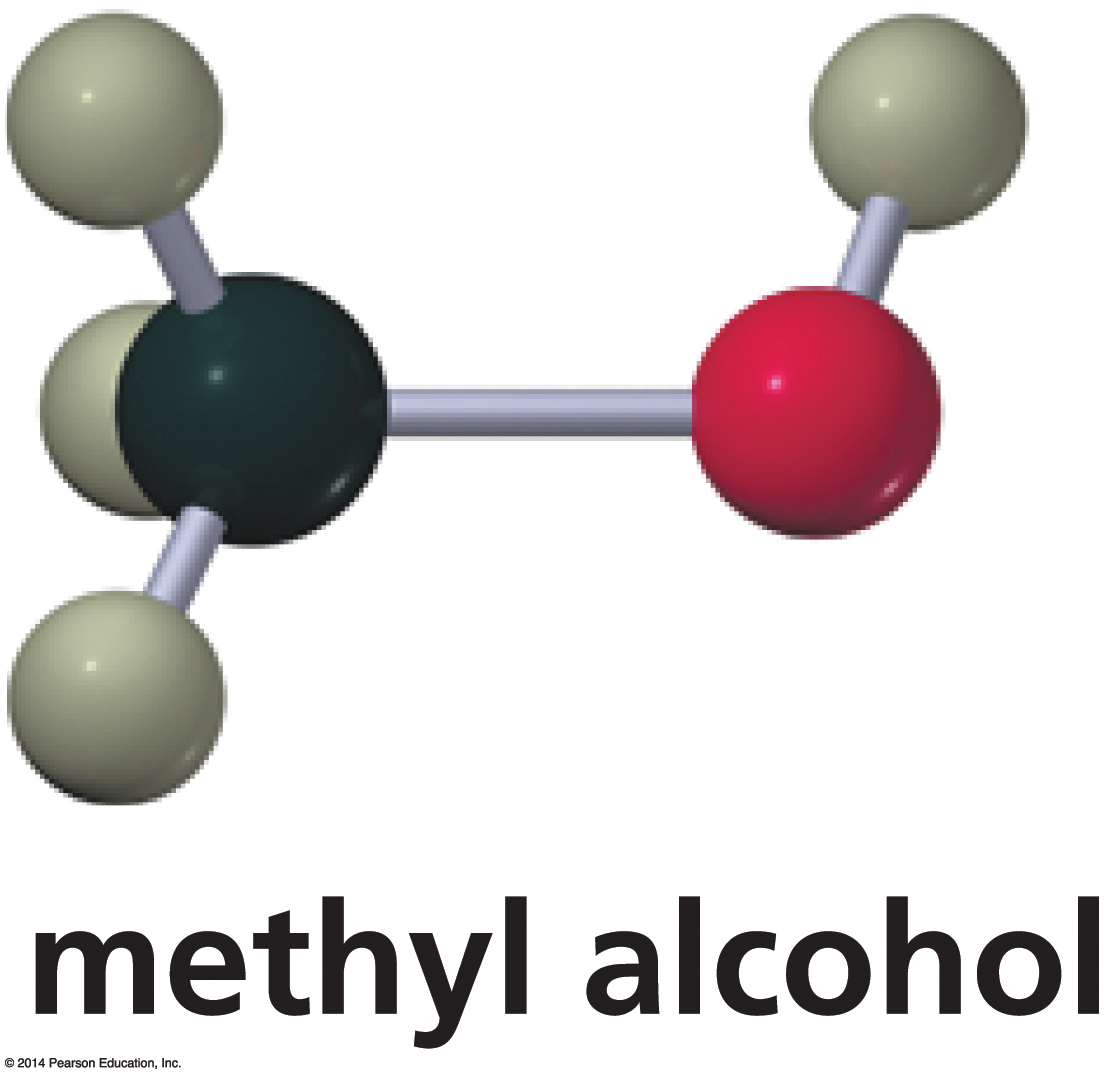 Removing a hydrogen from an alkane results in an alkyl substituent.
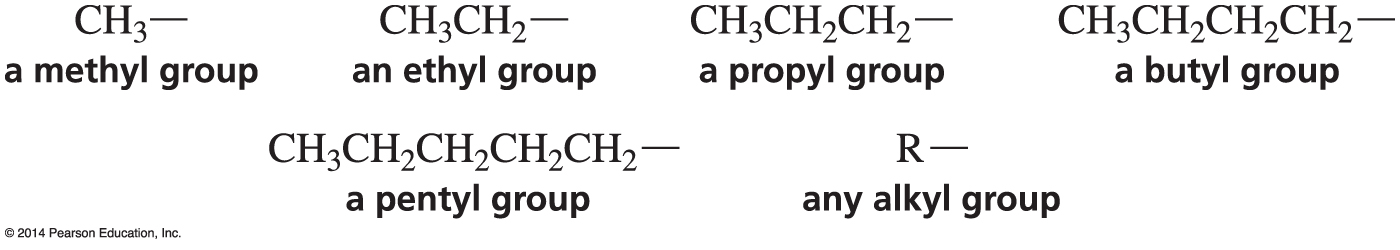 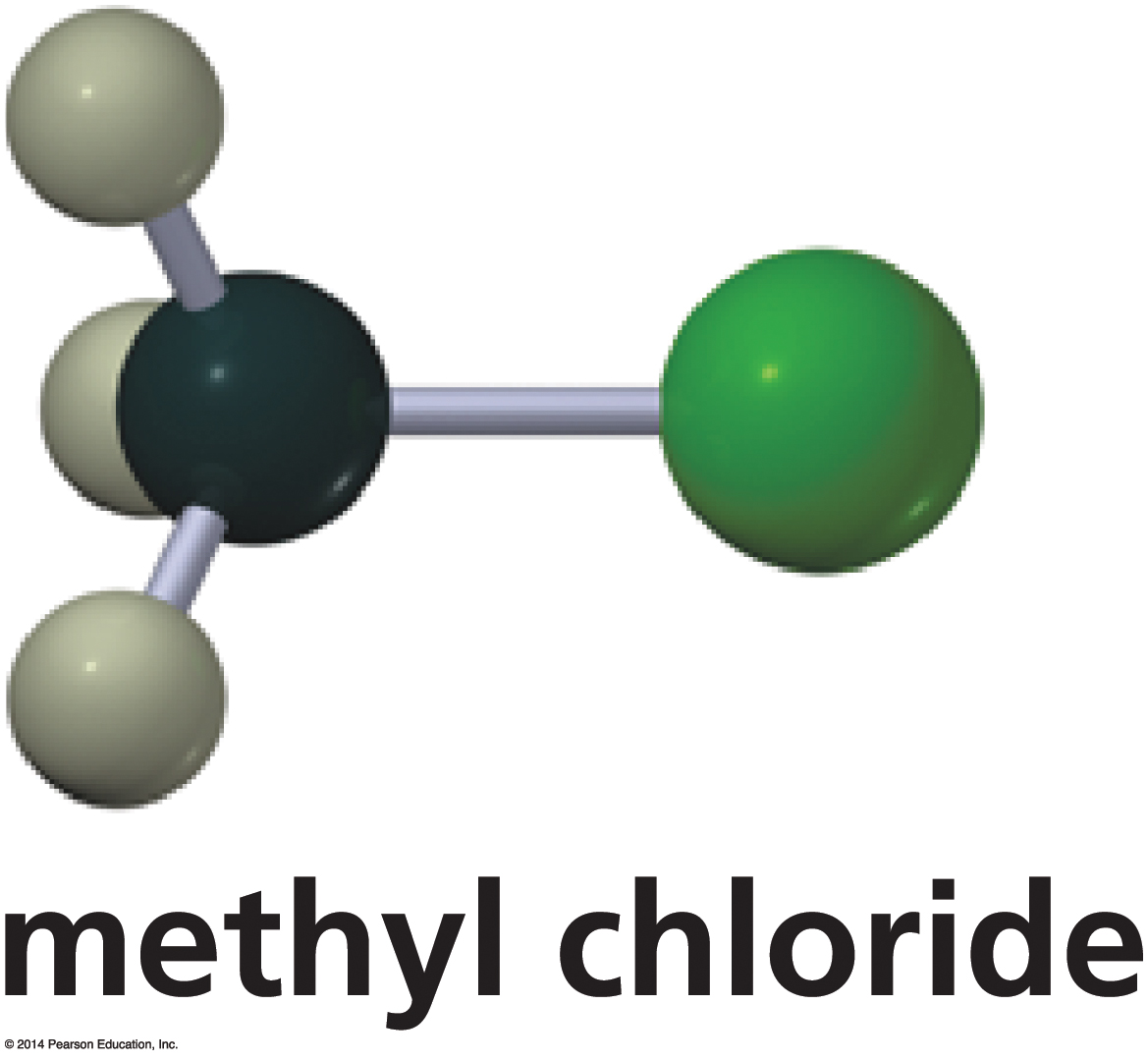 Replace “ane” of alkane with “yl.”
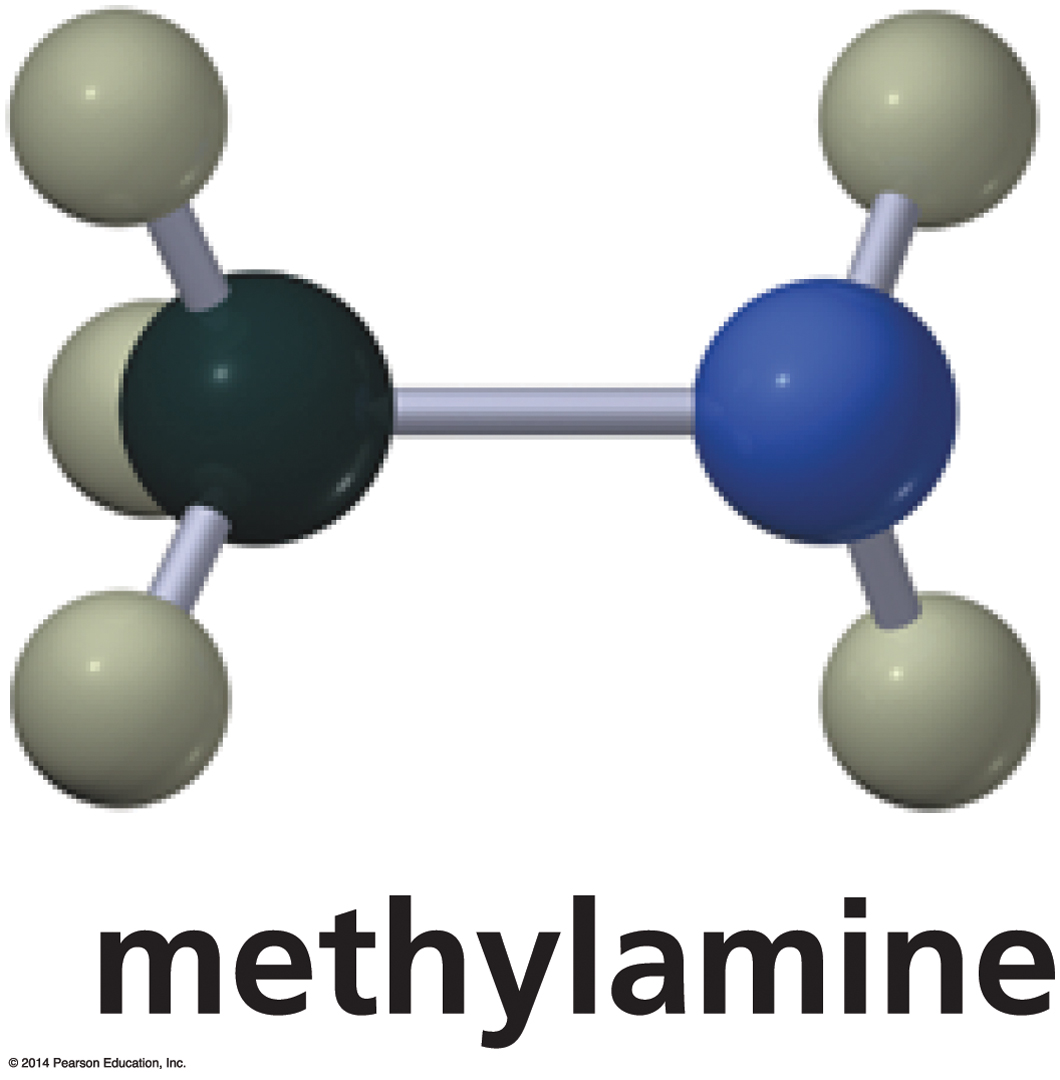 Common Names
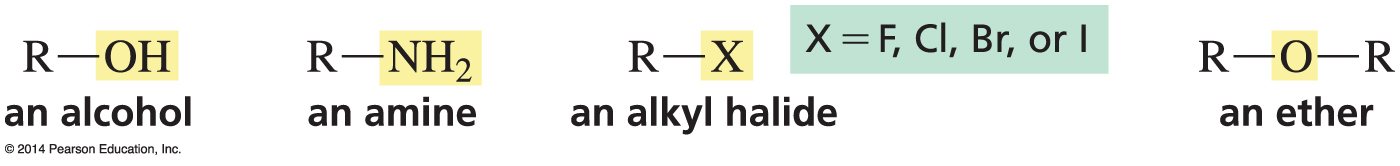 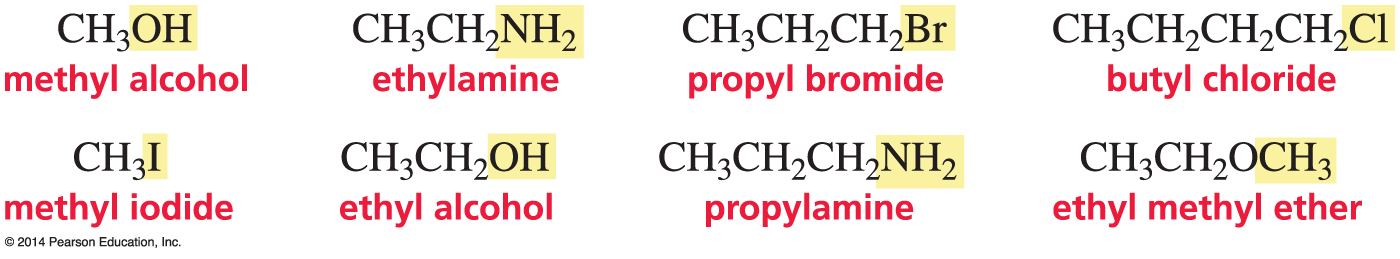 Propyl and Isopropyl
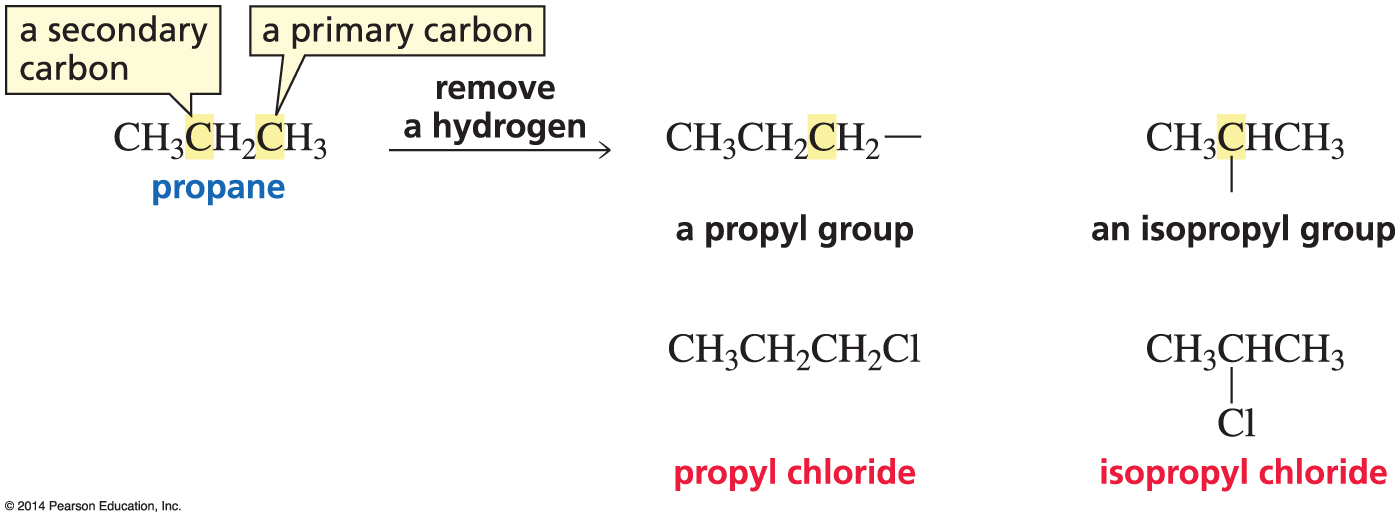 Two ways to draw Isopropyl Chloride
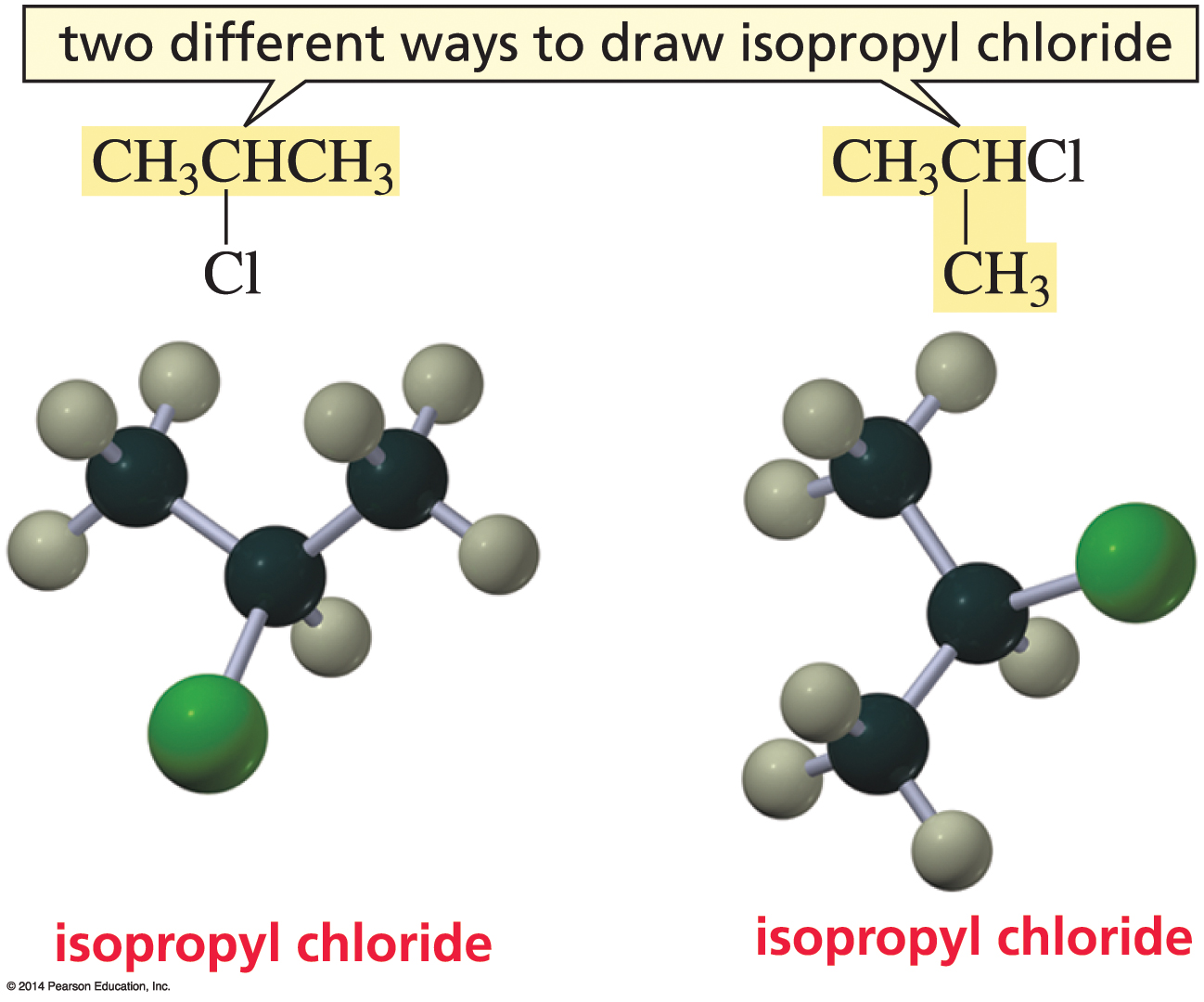 There are four Butyl Groups
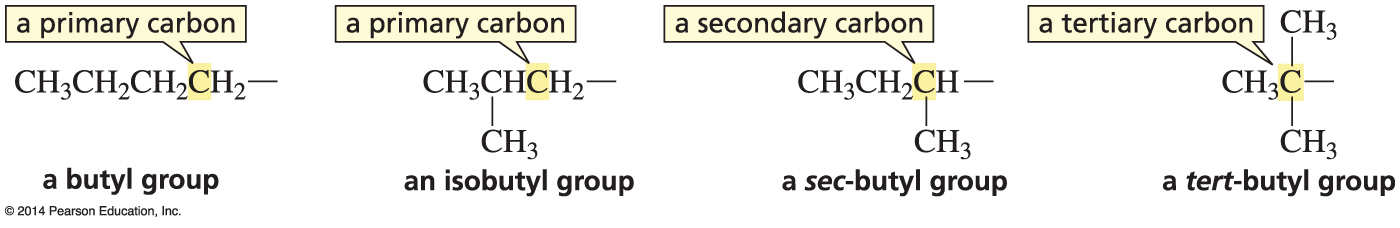 n   =   An Unbranched Chain
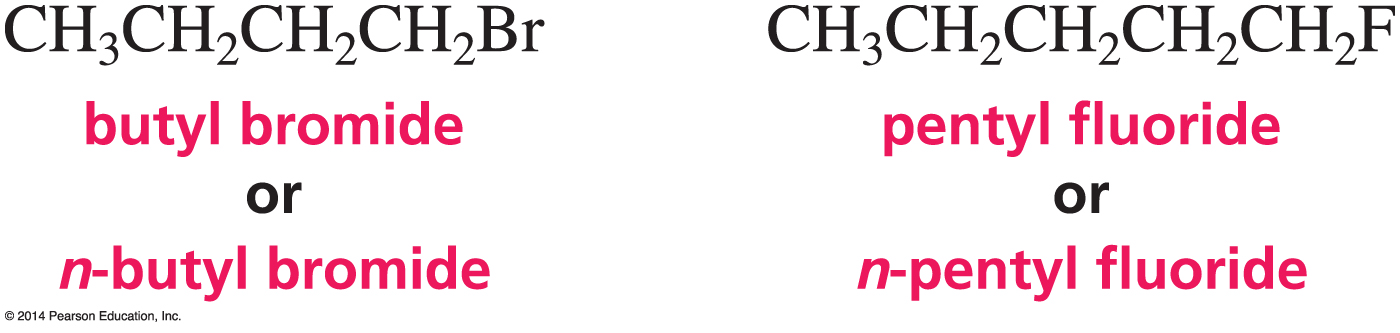 Common names sometimes use “n” to indicate an straight-chain alkane.
Primary, Secondary, and Tertiary Carbons
A primary carbon is bonded to one carbon.
A secondary carbon is bonded to two carbons.
A tertiary carbon is bonded to three carbons.
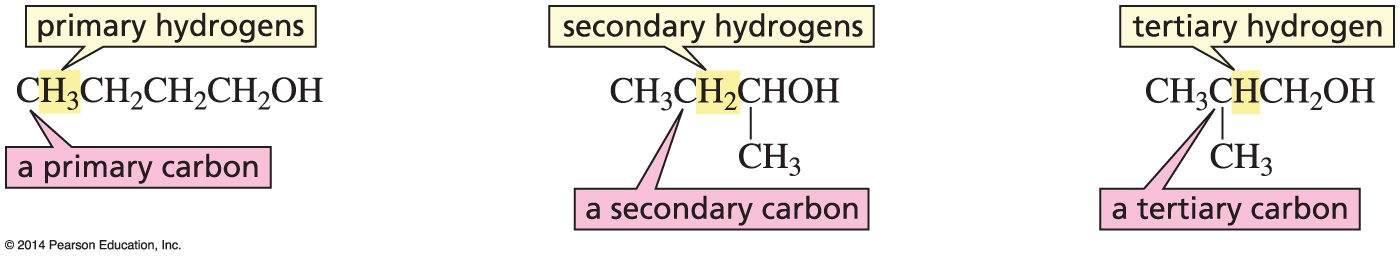 Primary hydrogens are attached to primary carbons.
Secondary hydrogens are attached to secondary carbons.
Tertiary hydrogens are attached to tertiary carbons.
sec-Pentyl is not a good Name
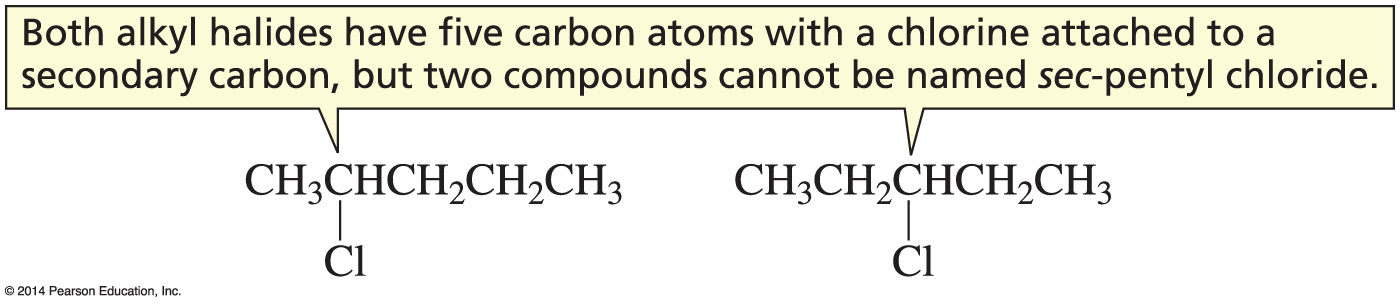 A name must specify only one compound.
“Iso”
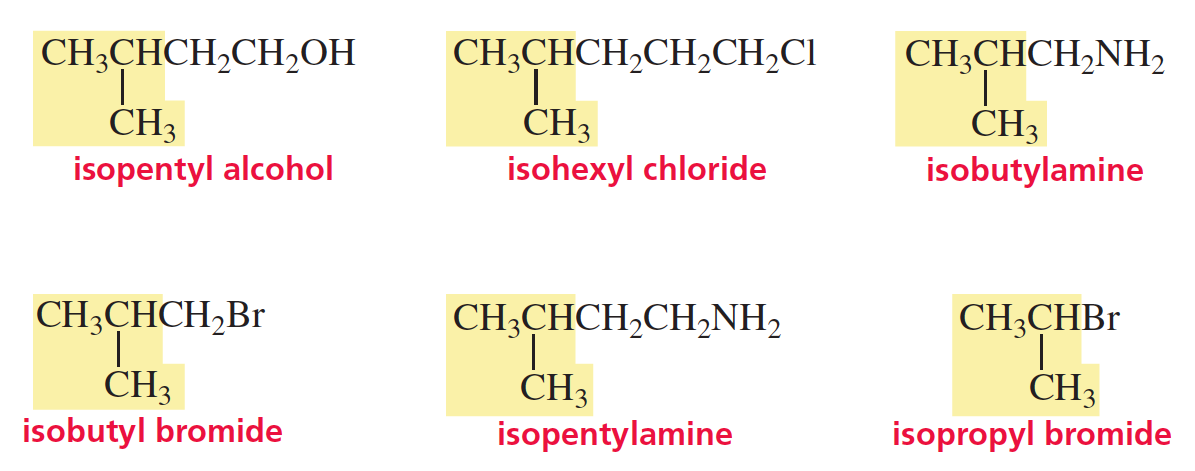 Iso is at one end, and the substituent is at the other end.
Alkyl Group Names
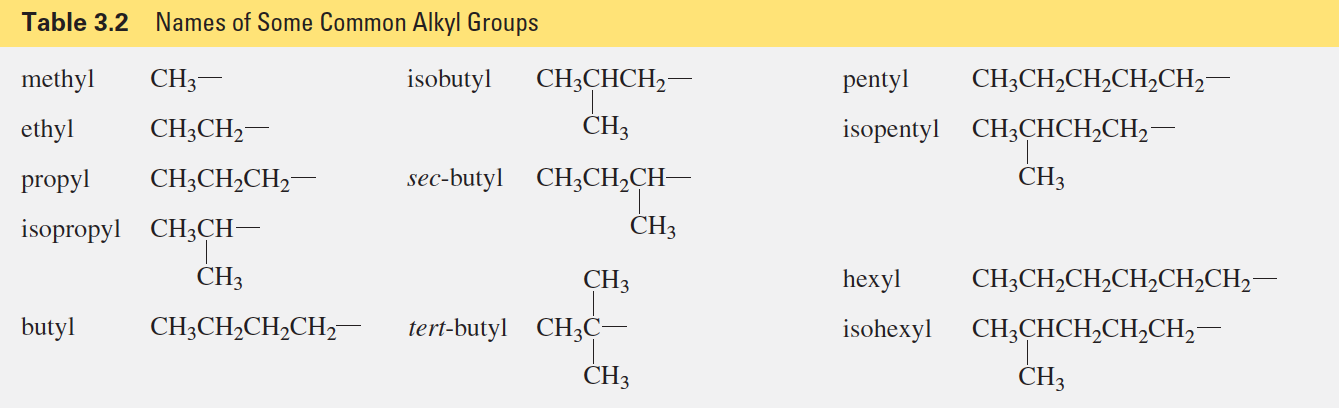 Alkanes Systematic Nomenclature
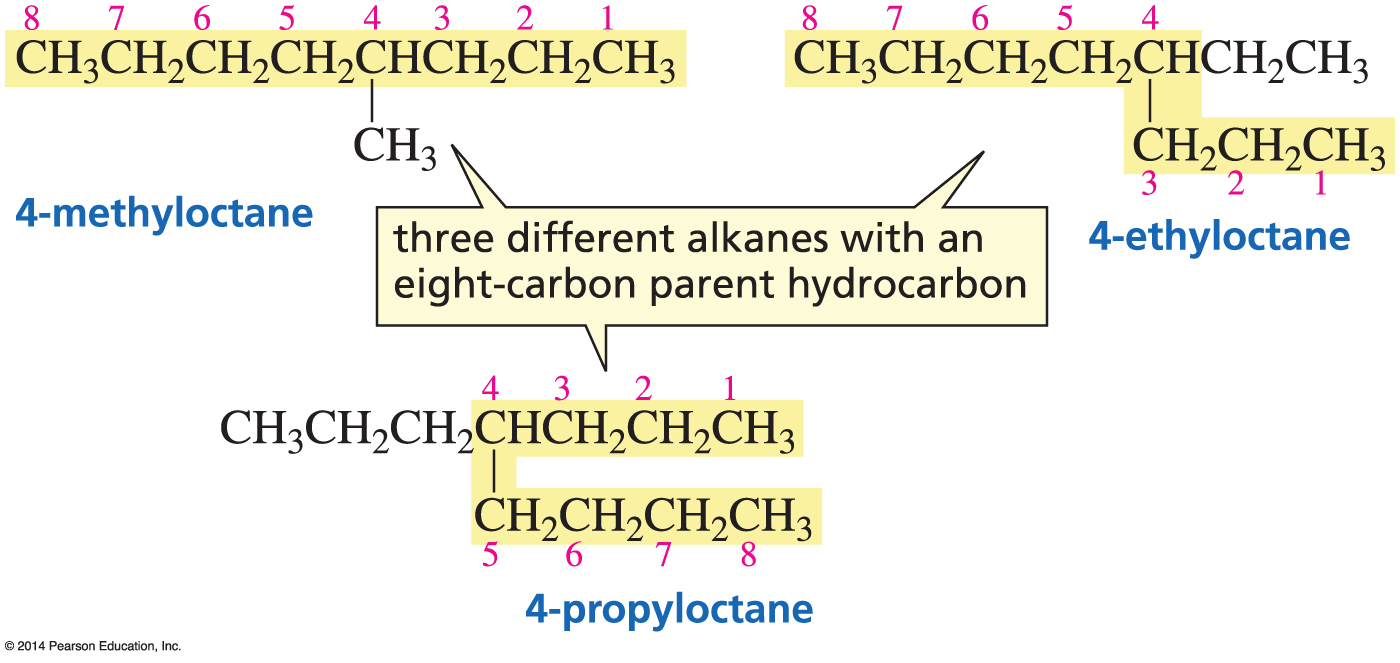 First identify the longest continuous chain
(this is called the parent hydrocarbon)
Add the Name of the Substituent
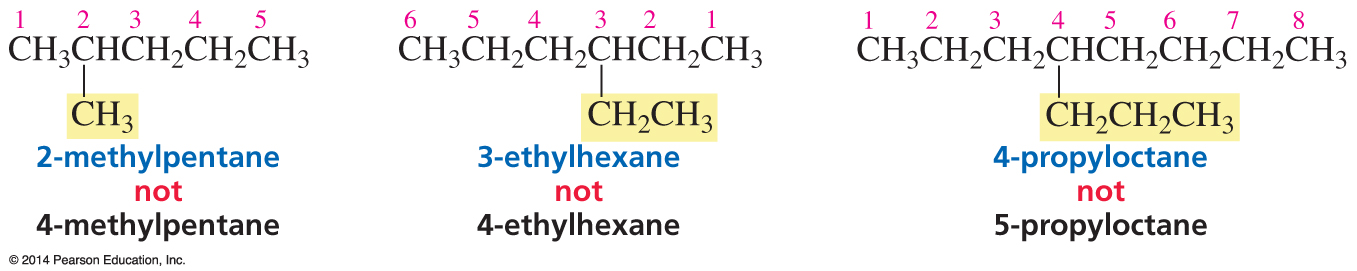 Number the chain in the direction that gives the substituent as low a number as possible.
Common versus Systematic Nomenclature
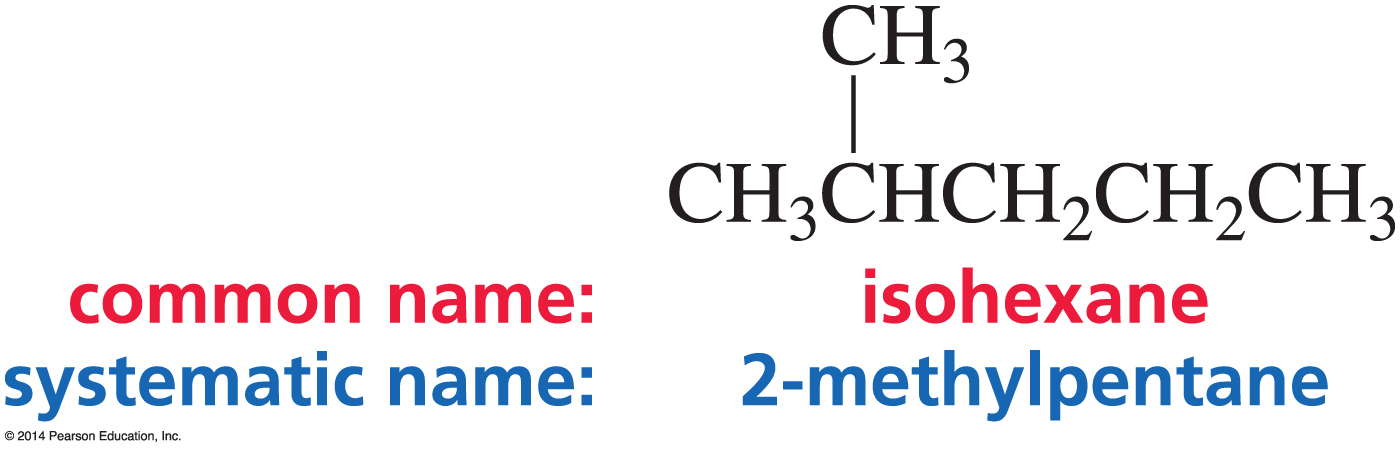 Common names never have numbers.
Only systematic names can have numbers.
List Substituents in Alphabetical Order
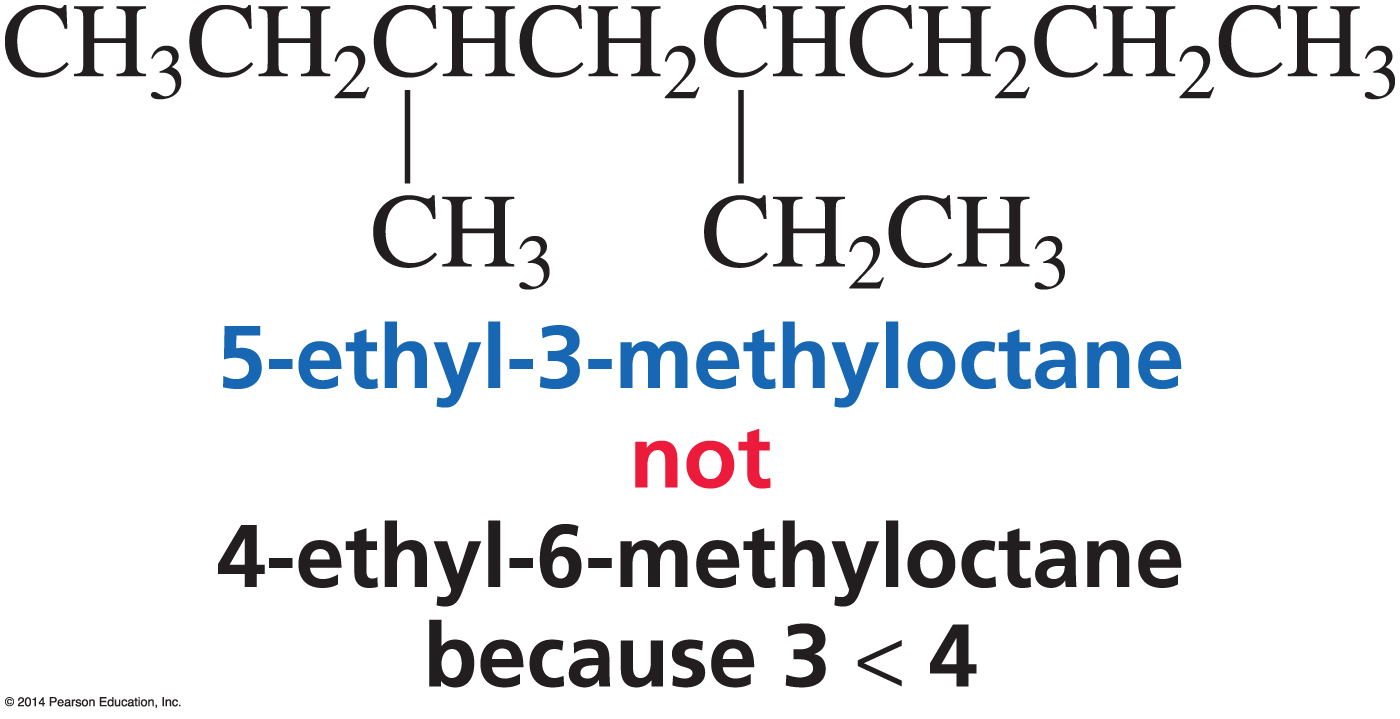 The correct name is the one that contains the lowest of the possible numbers.
Multiple Substituents
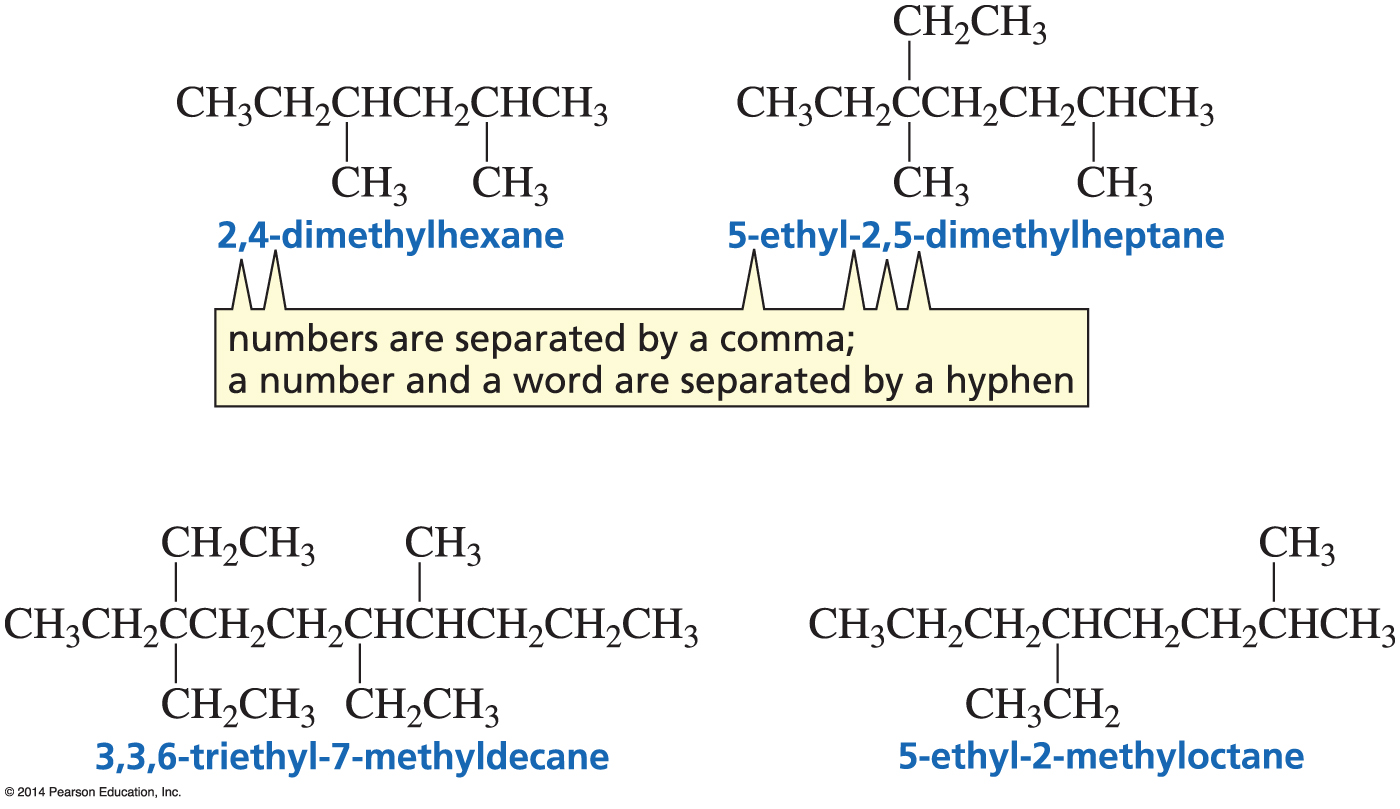 Chain is numbered in the direction that puts the lowest number in the name.
Substituents are listed in alphabetical order (di- and tri- are not alphabetized).
When both have the
same Lowest Number
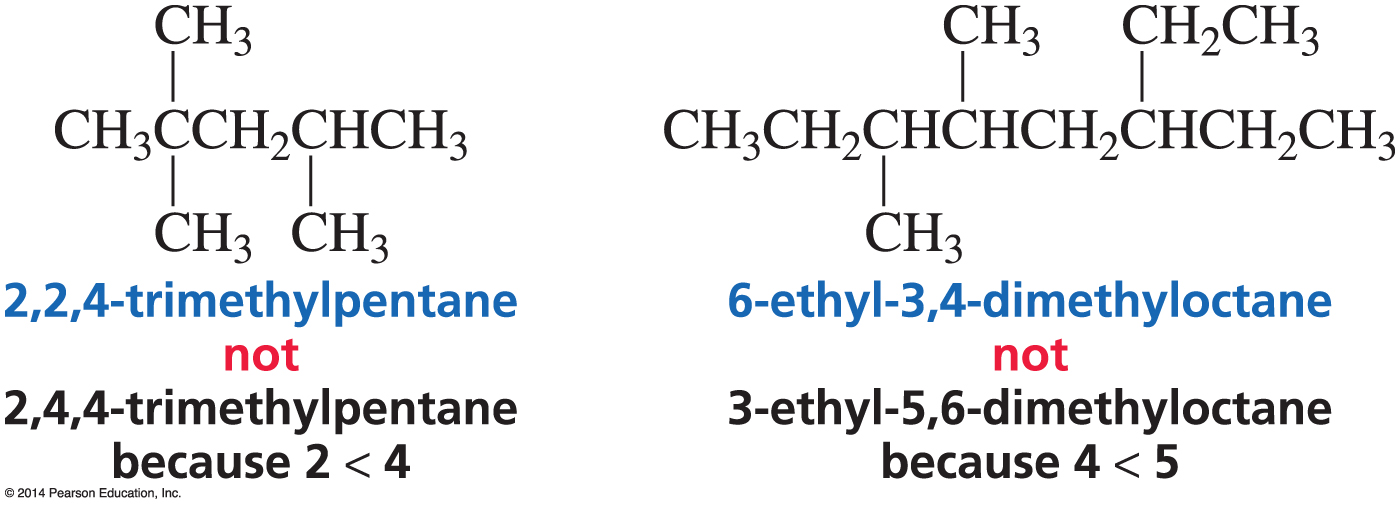 When both names have the same lowest number, go for the next lowest number.
When both have the same Number
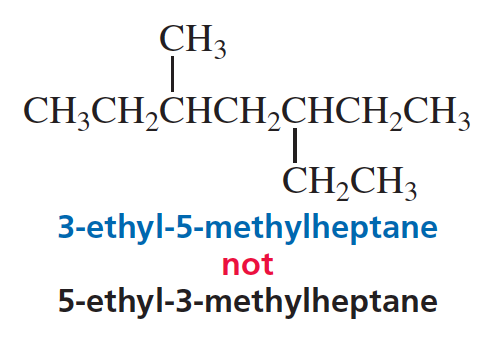 When the same numbers are obtained in both directions, the first group listed gets the lower number.
Cycloalkanes
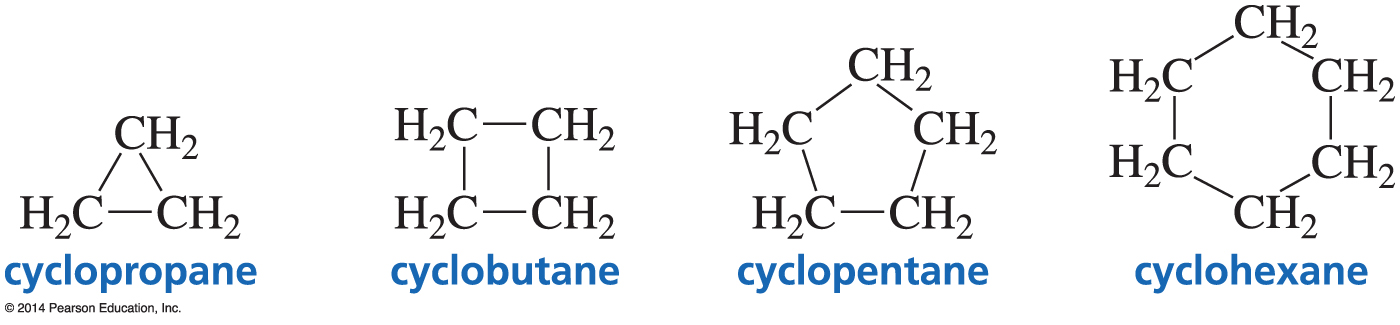 Skeletal structures do not show Cs and Hs bonded to Cs.
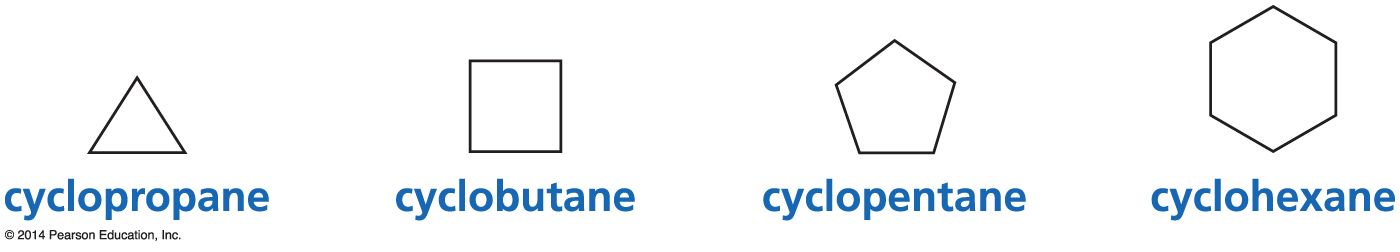 Skeletal Structures
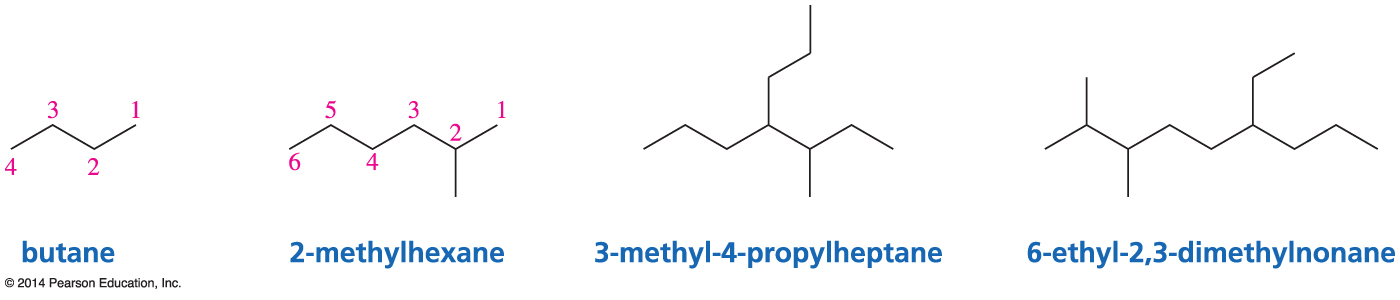 Mono-Substituted Cycloalkanes
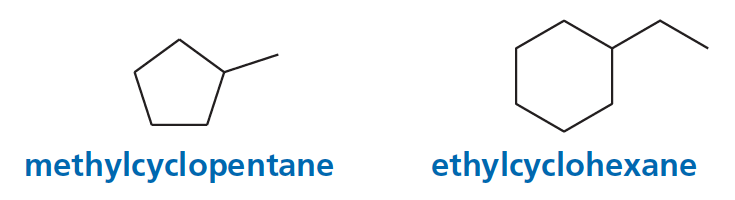 A number is not needed
Di-Substituted Cycloalkanes
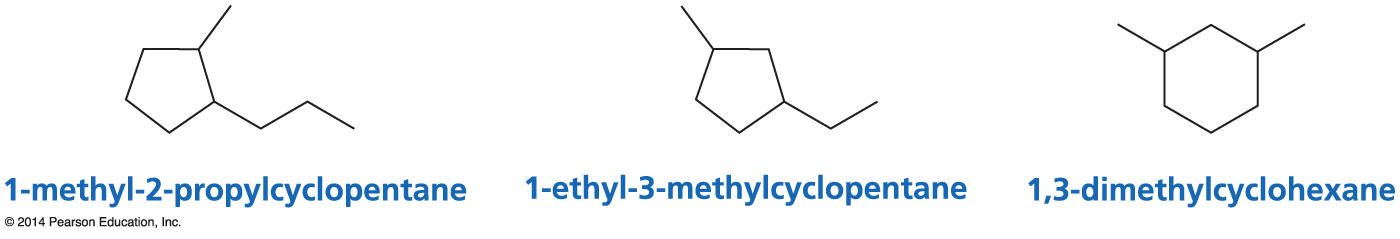 Substituents are stated in alphabetical order.
#1 goes to first-listed substituent.
Skeletal Structures
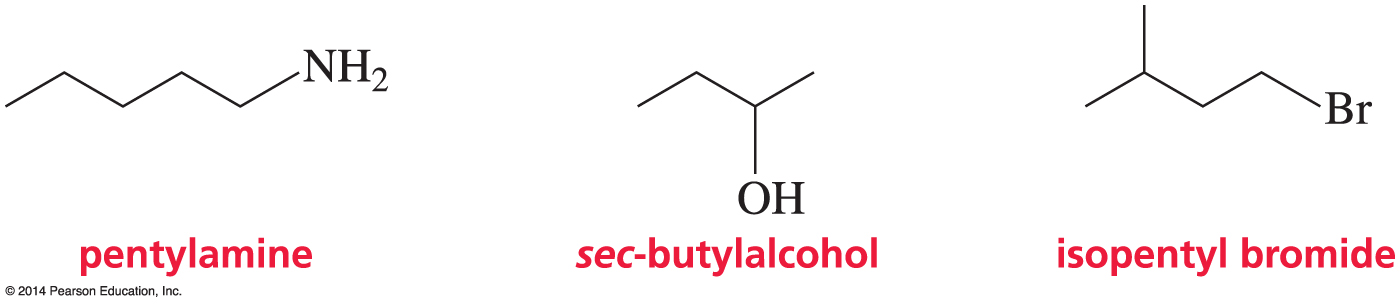 Nomenclature of Akyl Halides
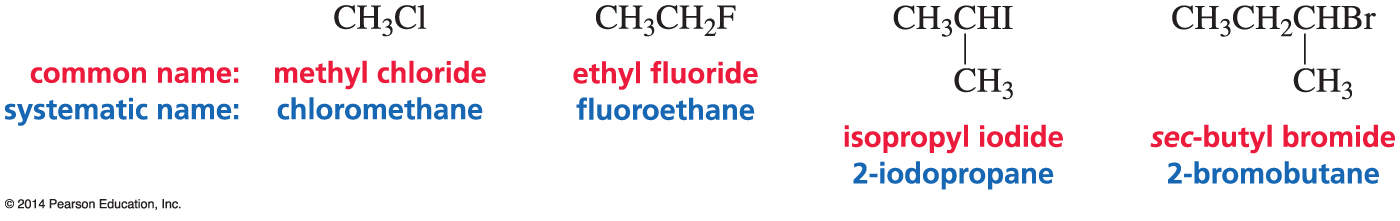 Numbers are used only for systematic names.
Common names never have numbers.
Nomenclature of Alkyl Halides
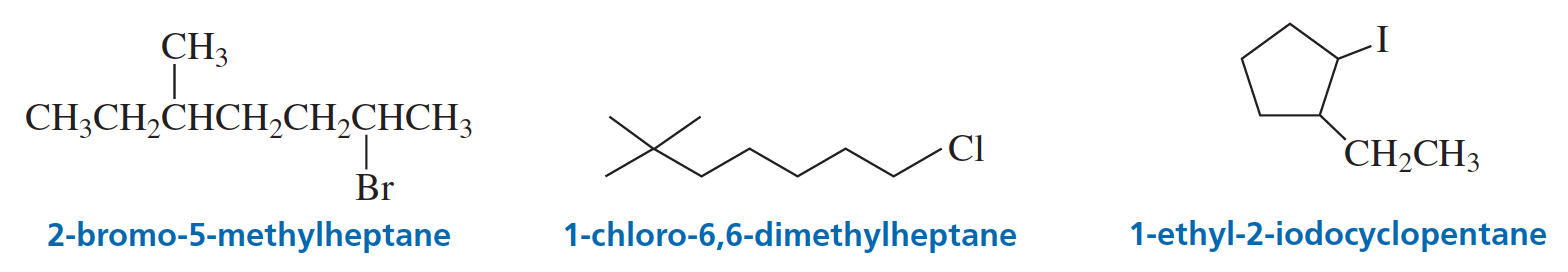 Classification of Alkyl Halides
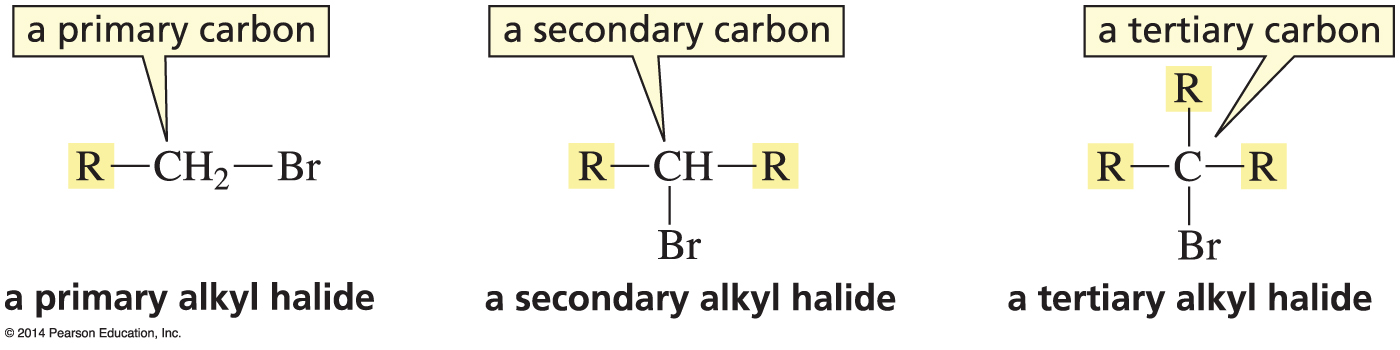 Primary   =   Halogen is on a primary carbon.
Secondary  =  Halogen is on a secondary carbon.
Tertiary  =  Halogen is on a tertiary carbon.
Classification of Alcohols
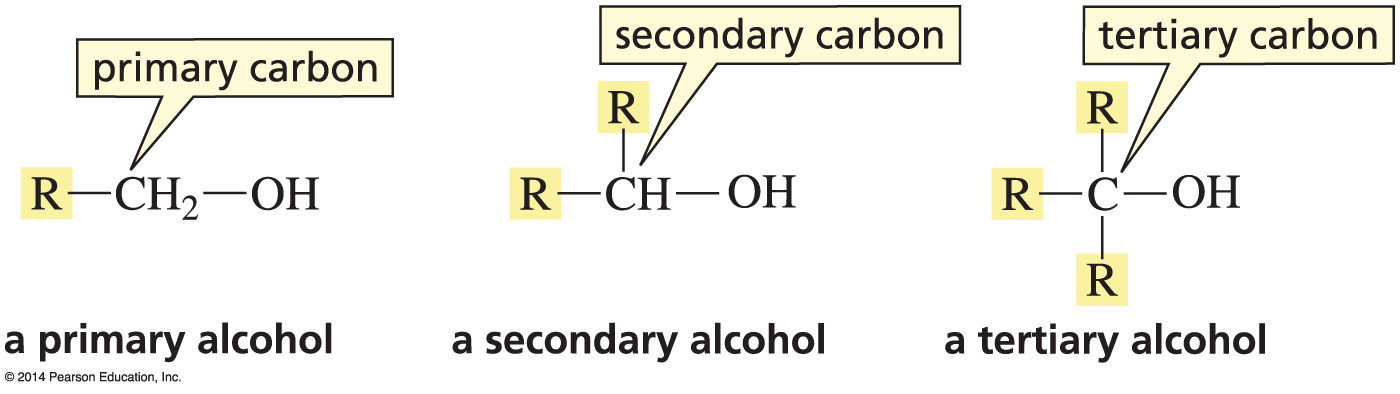 Primary alcohol = OH is on a primary carbon.
Secondary alcohol = OH is on a secondary carbon.
Tertiary alcohol = OH in on a tertiary carbon.
Classification of Amines
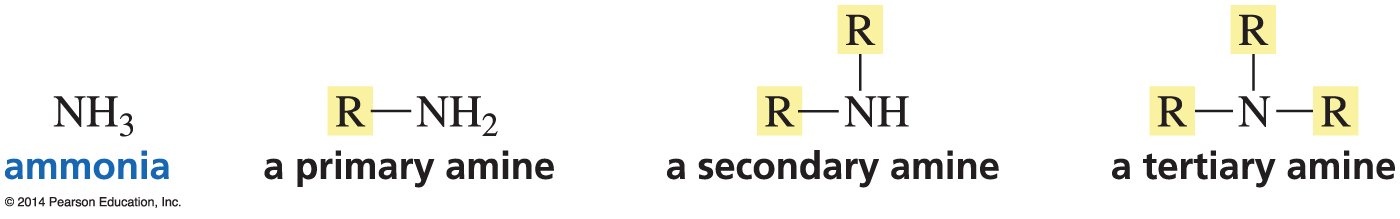 The classification depends on how many groups
are bonded to N.
      Primary amine 	=   one group  bonded to N
      Secondary amine 	=   two groups bonded N
      Tertiary amine	=   three groups bonded N
The Structure of an Alkyl Halide
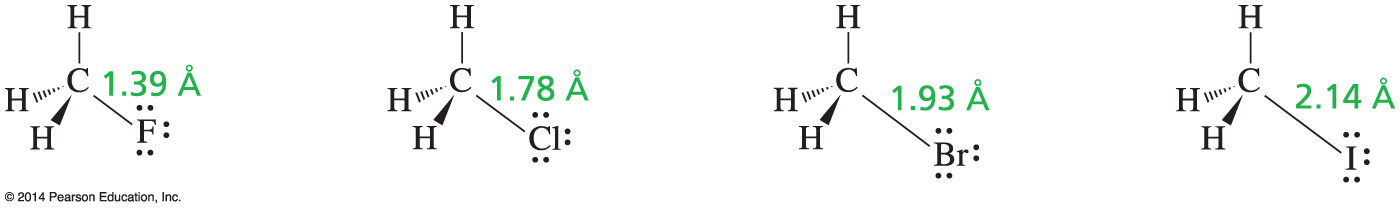 The C—X bond of an alkyl halide becomes longer and weaker as the size of the halogen increases.
The Structure of an Alcohol
Resembles the Structure of Water
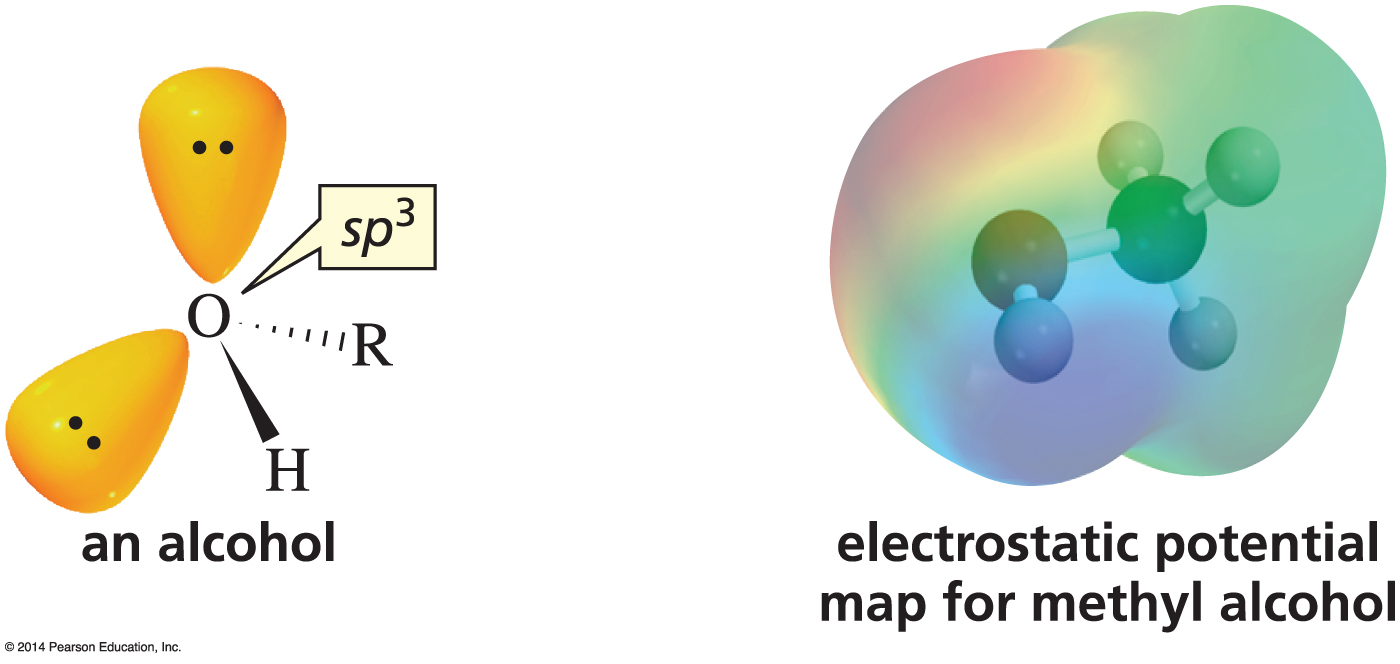 An alcohol is structurally like water with one H replaced by an R.
The Structure of an Alcohol
Resembles the Structure of Water
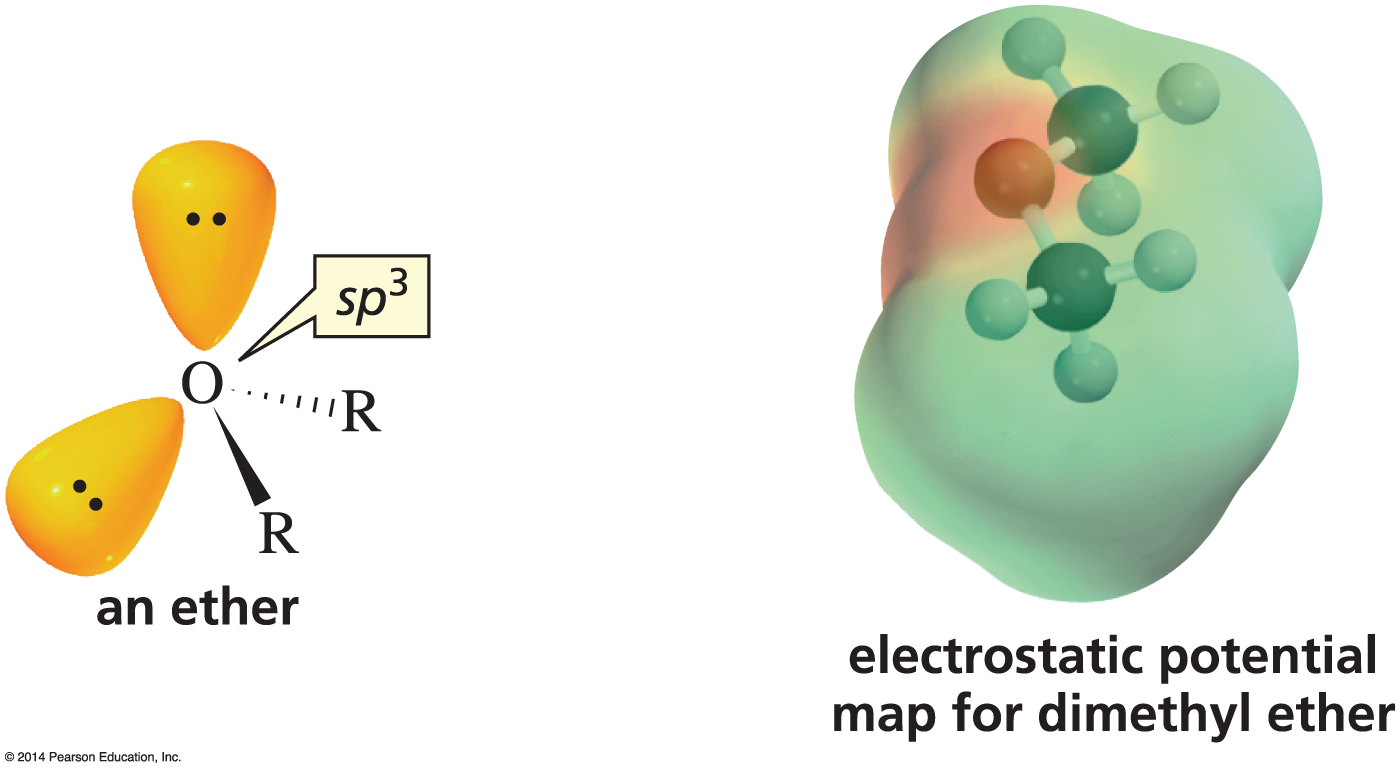 An ether is structurally like water with both Hs replaced by Rs.
Structures of Amines
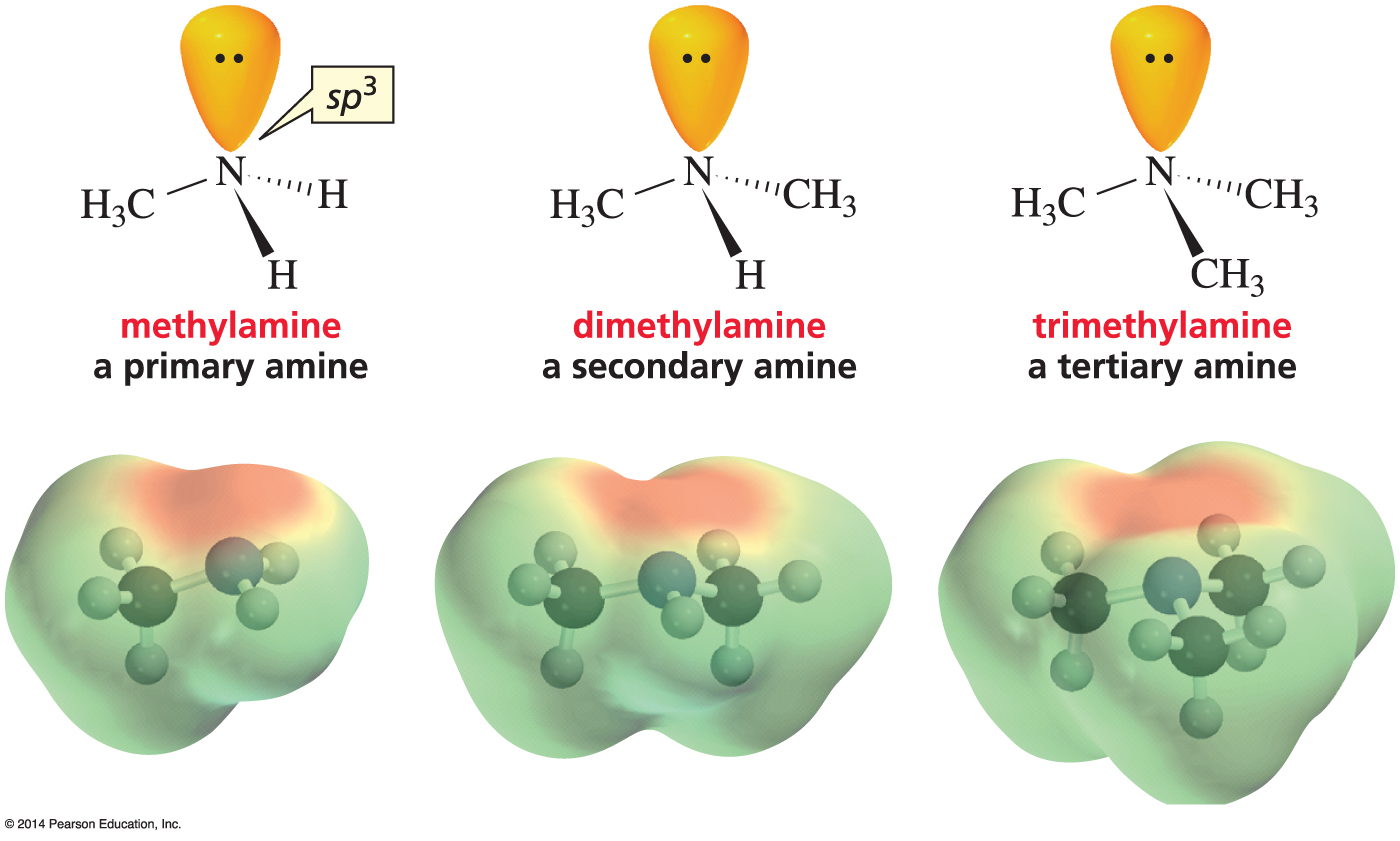 Boiling Points
The greater the attractive forces between molecules, the higher the boiling point.
attractive forces

van der Waals forces
dipole–dipole interactions
hydrogen bonds
Boiling Points
Methane	   –167.7 °C
Ethane       –88.6 °C
Propane     –42.1 °C
Butane         –0.5 °C
Pentane      36.1 °C
Hexane       68.7 °C
Heptane      98.4 °C
Octane      125.7 °C
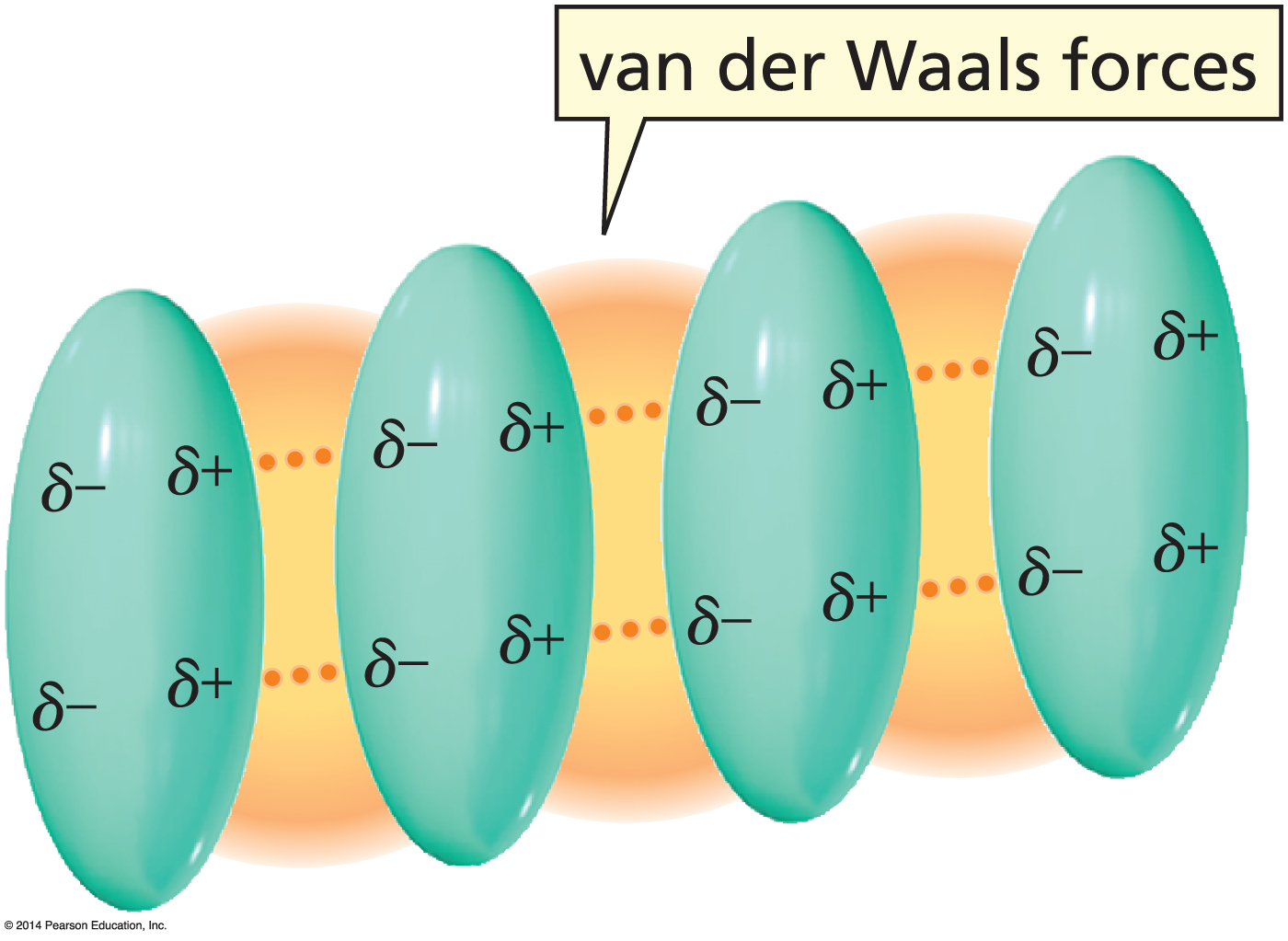 induced dipole-induced dipole 
interactions
van der Waals forces
The greater the surface area of the molecule, the higher the boiling point
Branching Lowers the Boiling Point
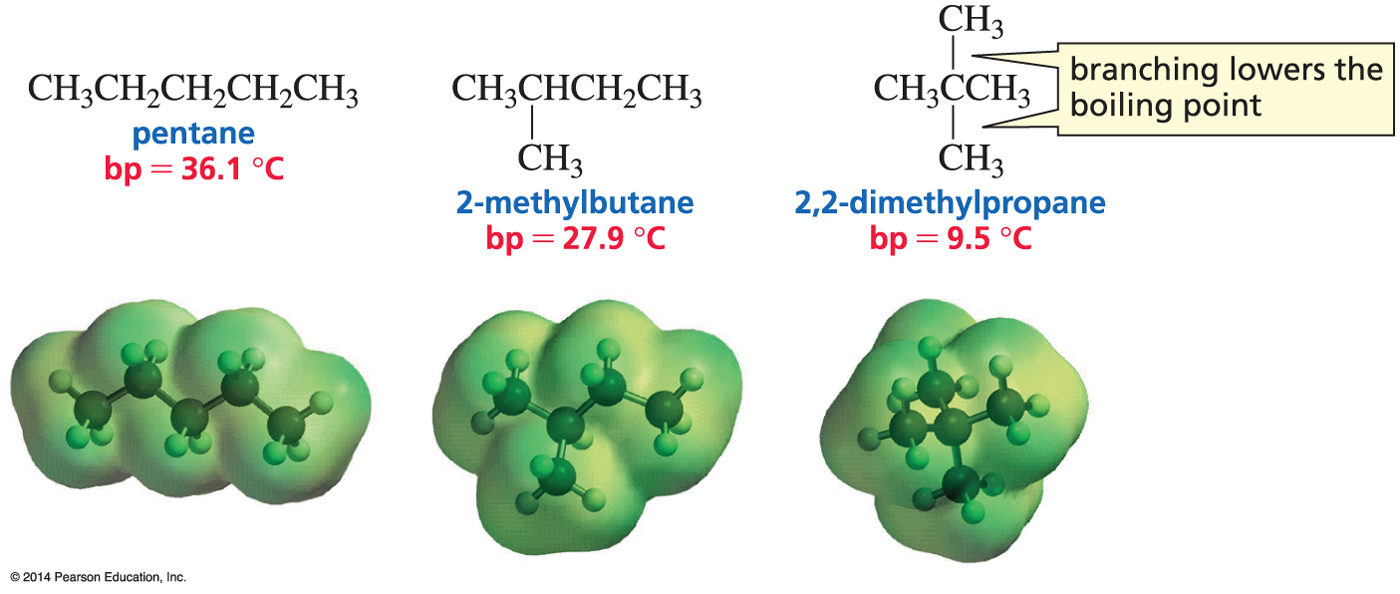 “cigar”
“tennis ball”
Dipole–Dipole Interactions
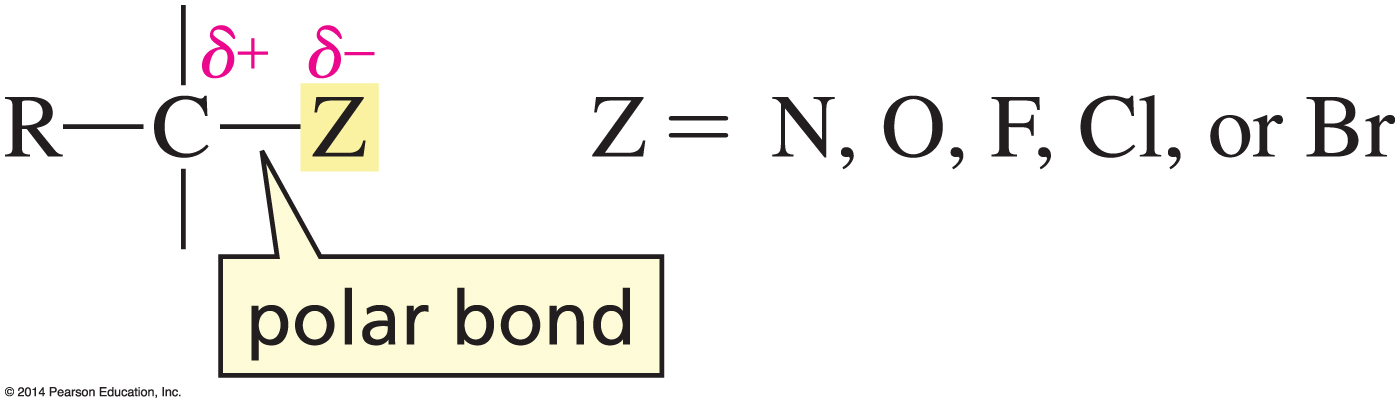 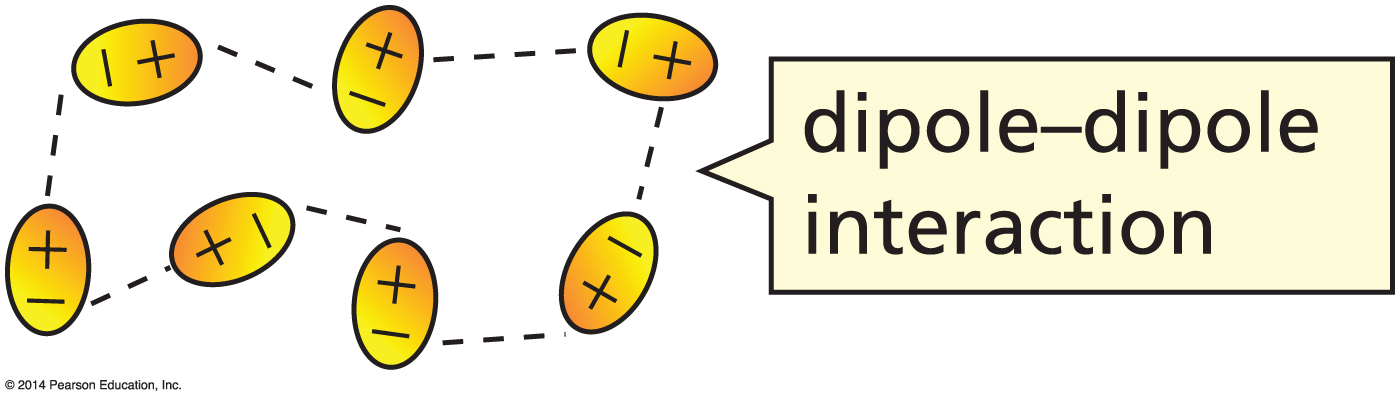 Dipole–dipole interactions are
stronger than van der Waals forces.
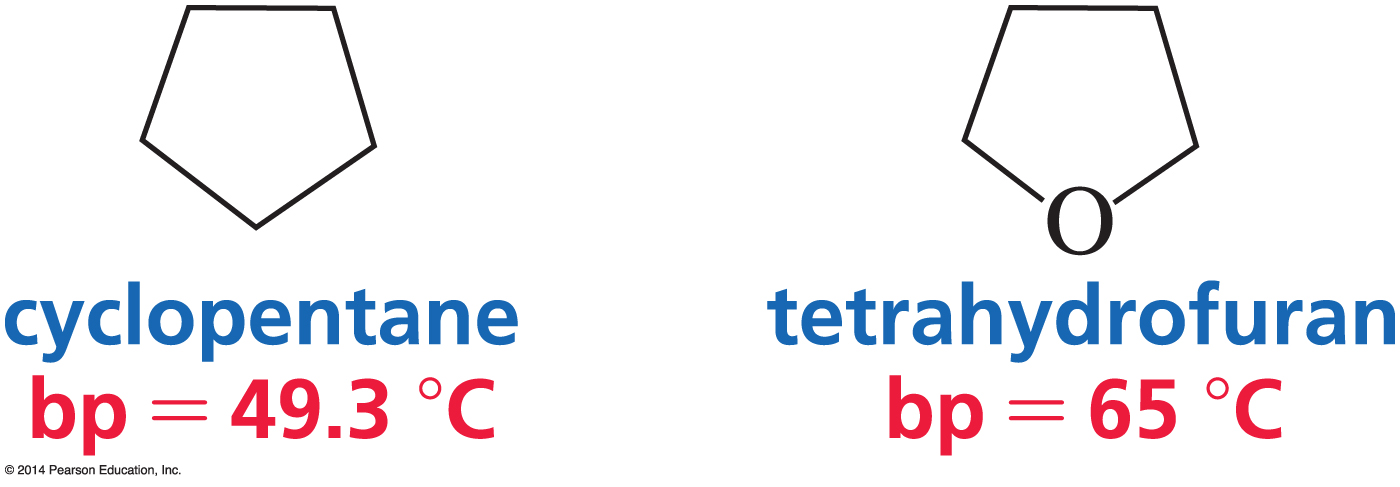 Van der Waals
Van der Waals
dipole–dipole
Comparative Boiling Points
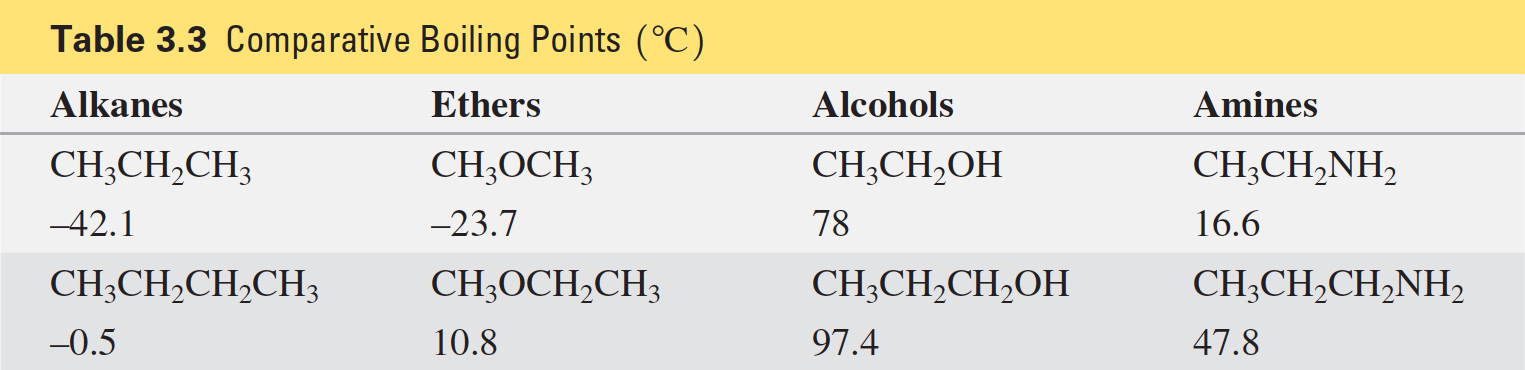 Comparative Boiling Points
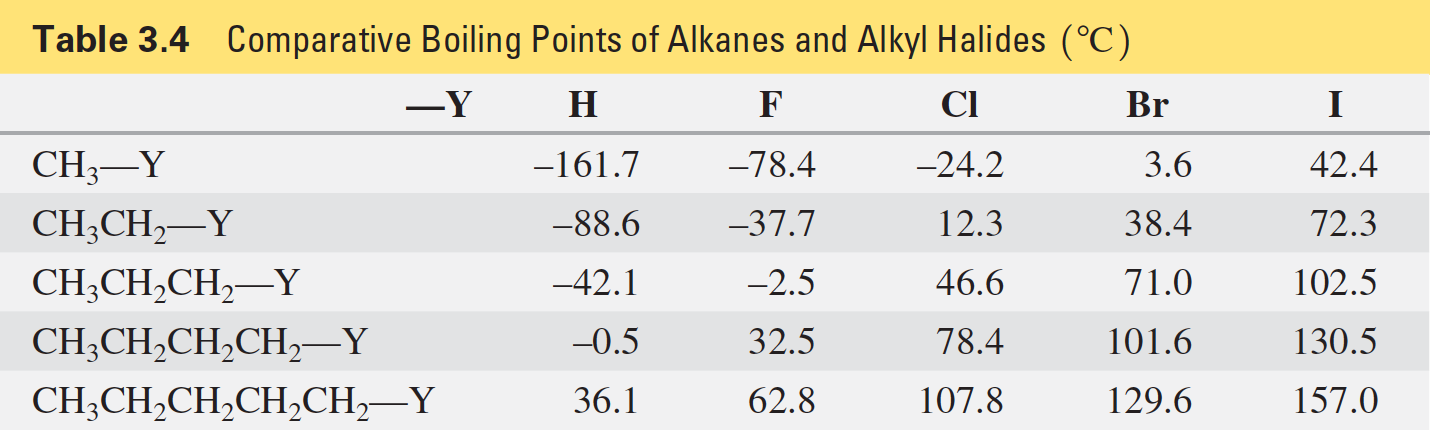 The larger the halogen, the more polarizable it is.
Hydrogen Bonds in H2O and NH3
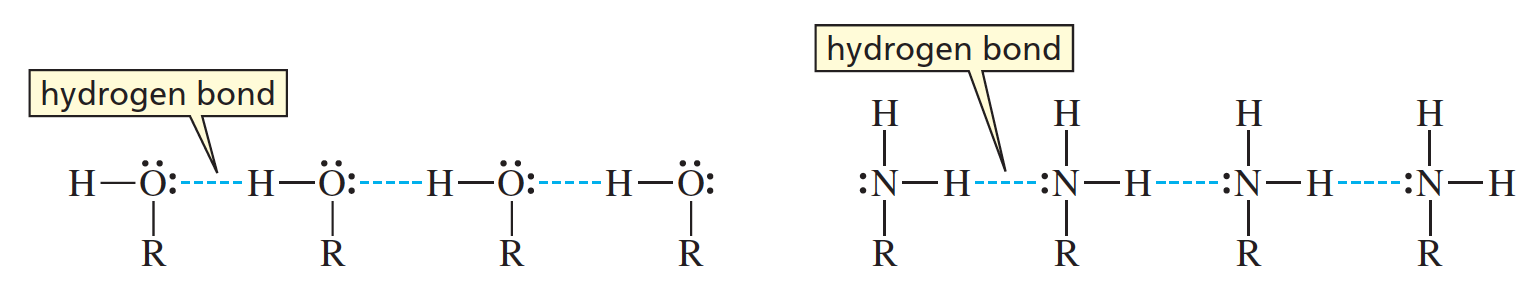 CH4   –167.7 °C
no hydrogen bonds
H2O  100 °C
hydrogen bonds
Hydrogen bonds are stronger than other dipole–dipole interactions.
Hydrogen Bonds in Water
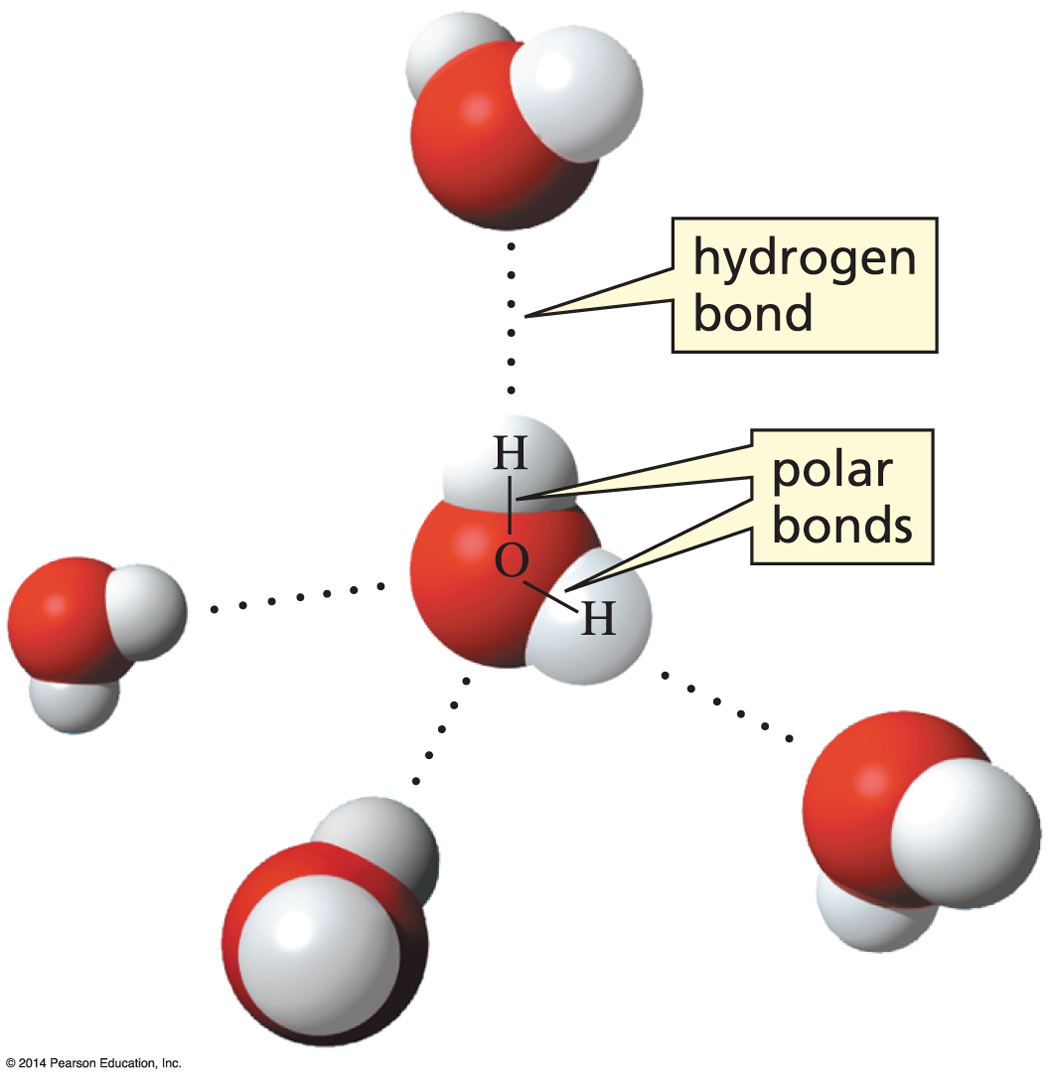 Hydrogen Bonds in Proteins
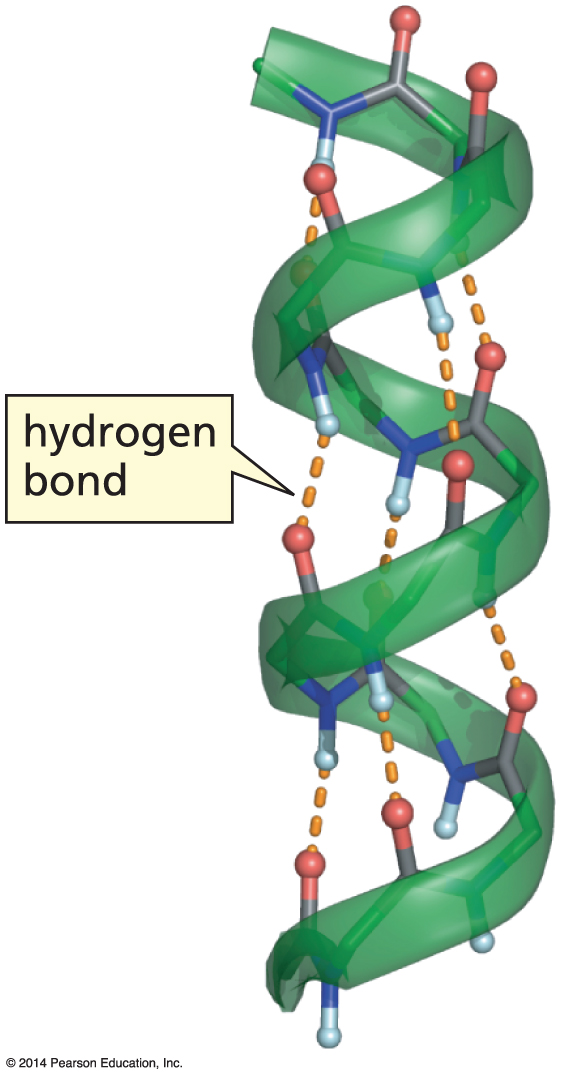 Hydrogen Bonds in DNA
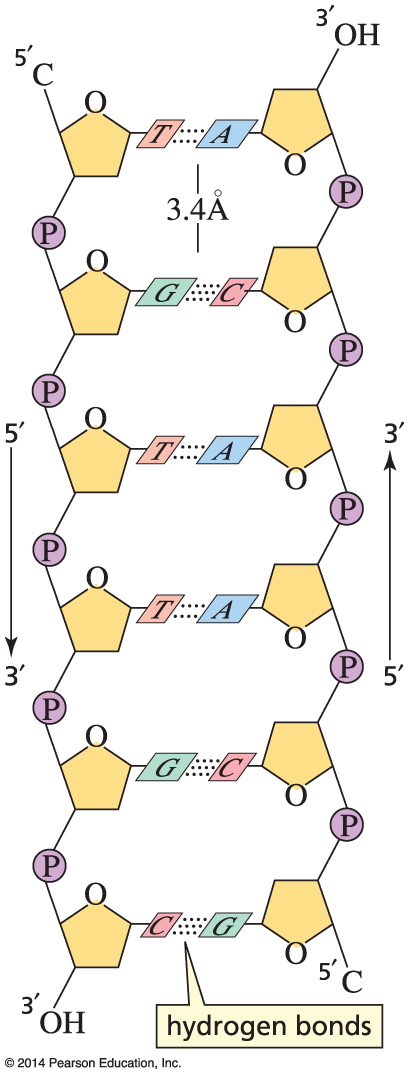 Compounds with Similar Shapes and Properties 
    often have Similar Physiological Activities
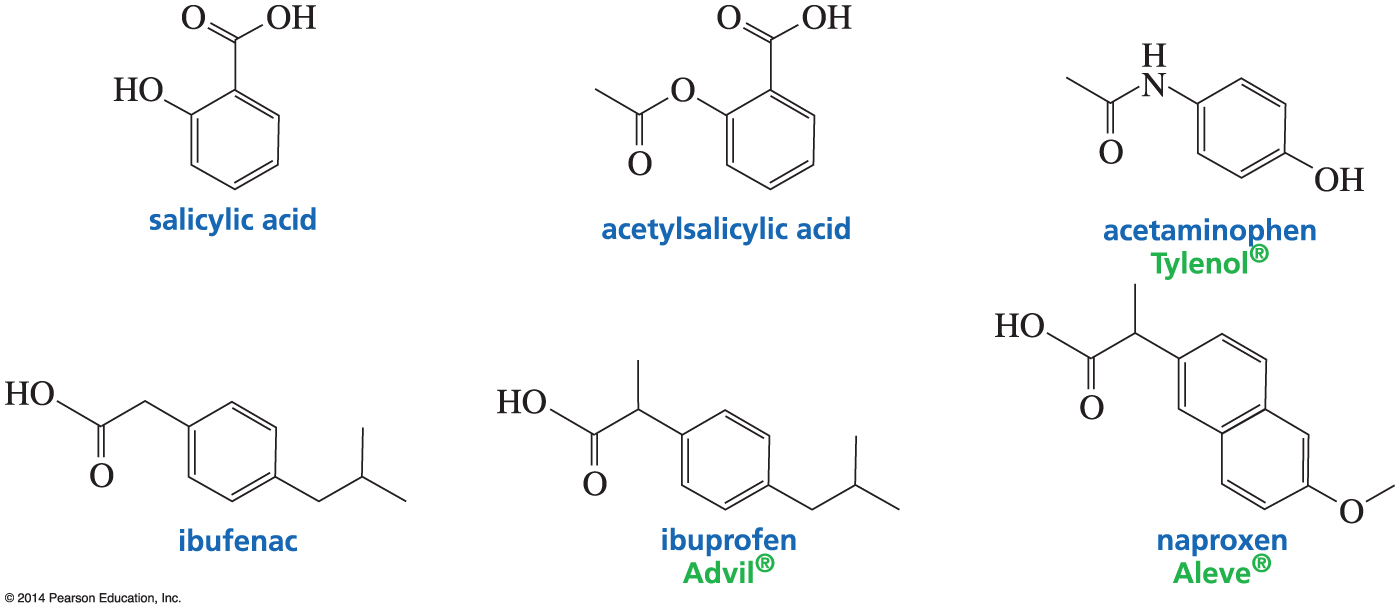 Drugs bind to their receptors by van der Waals interactions, 
dipole-dipole interactions, and hydrogen bonding.
Solubility
like dissolves like
Polar compounds dissolve in polar solvents (H2O).

Nonpolar compounds dissolve in nonpolar solvents (hexane).
Solvation
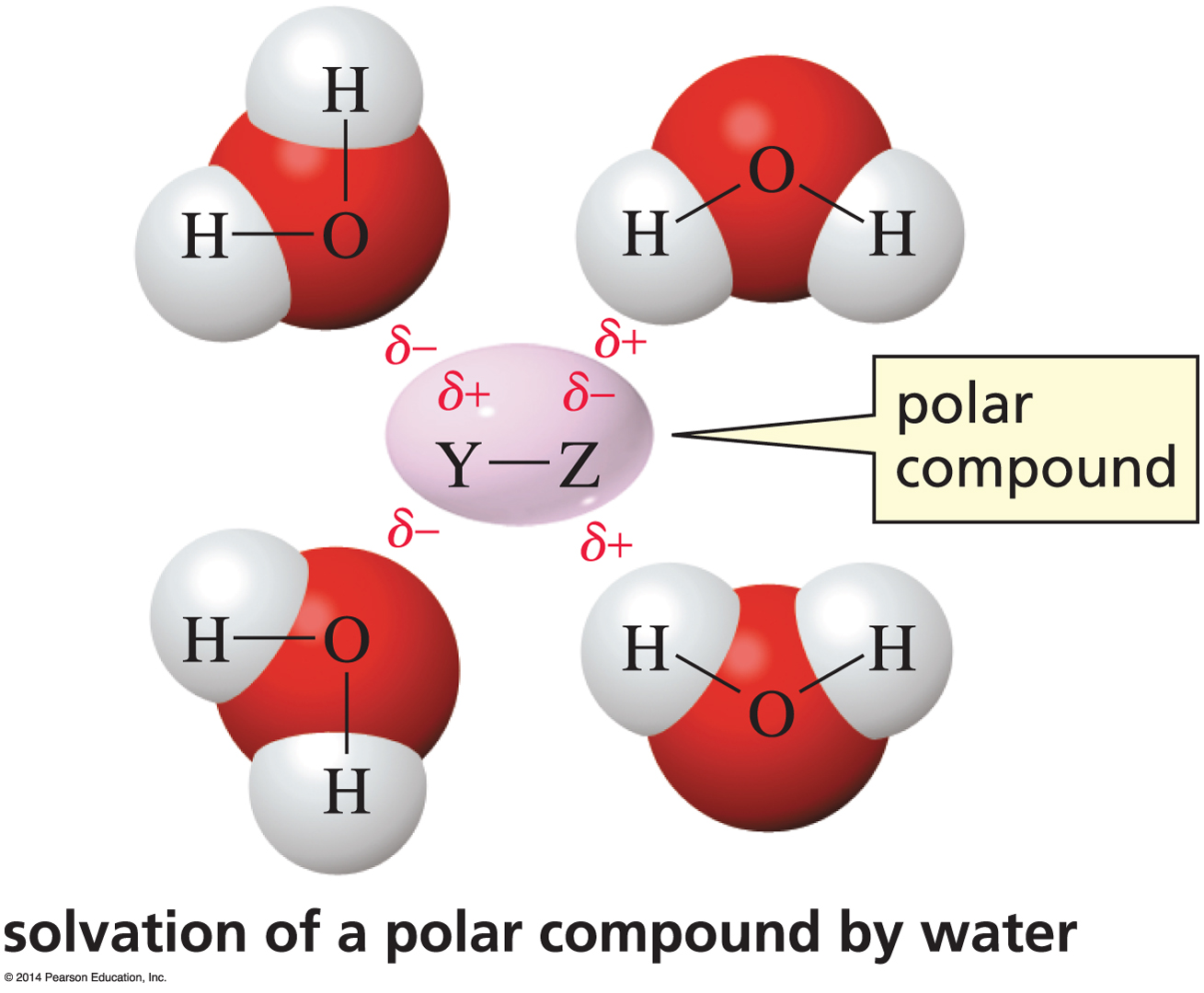 Solvation is the interaction between solute molecules and solvent molecules.
An Oxygen can Drag Three Carbons into Water
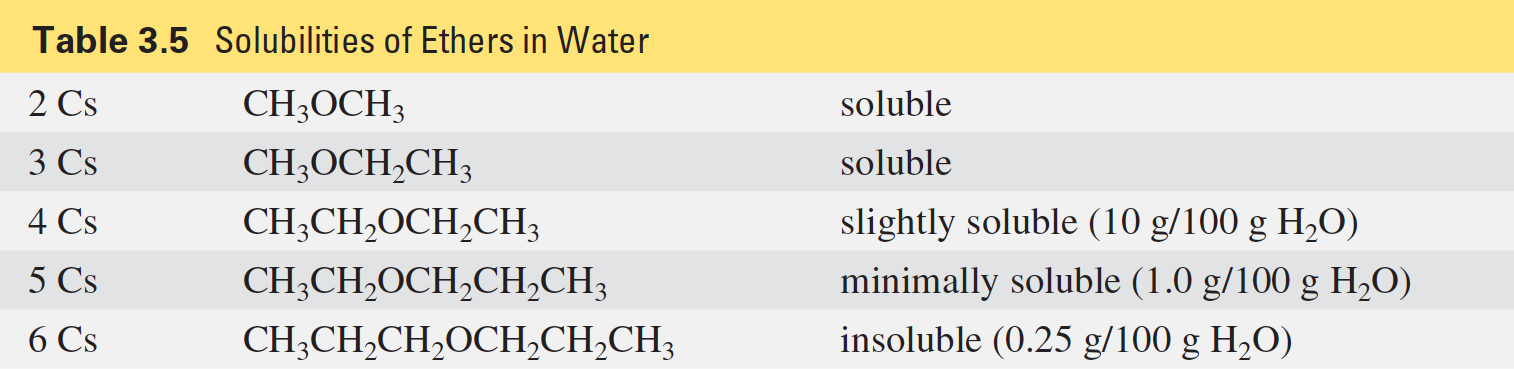 Solubilities of Alkyl Halides
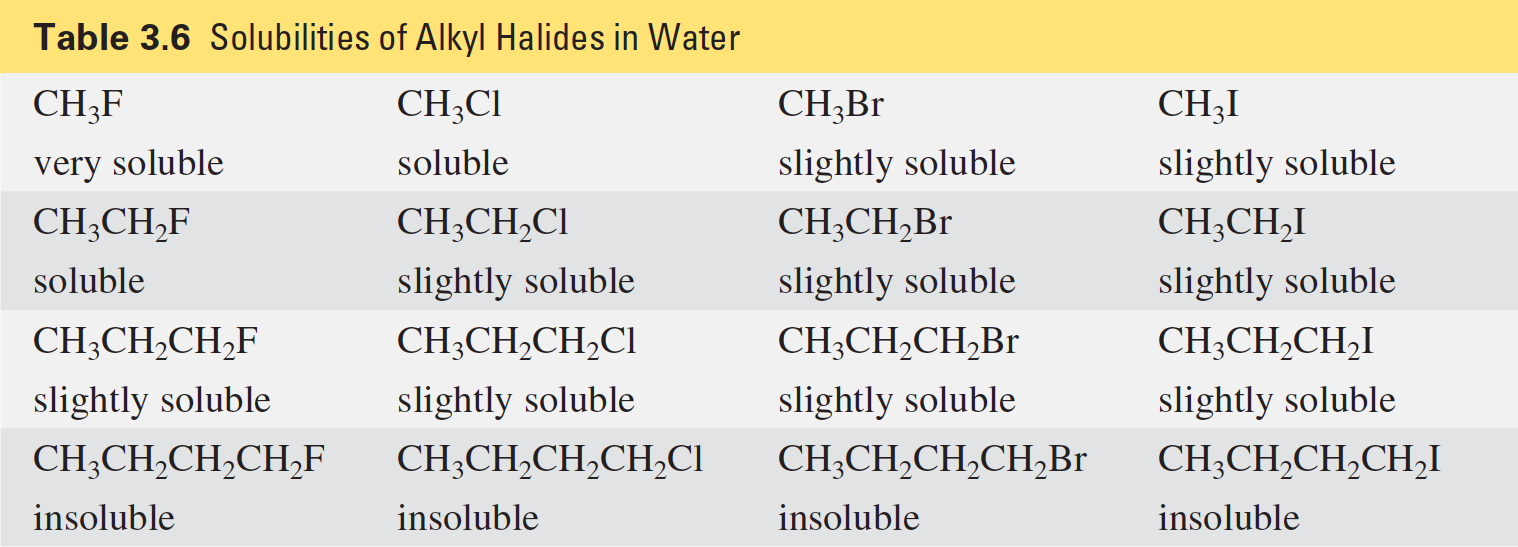 A Cell Membrane
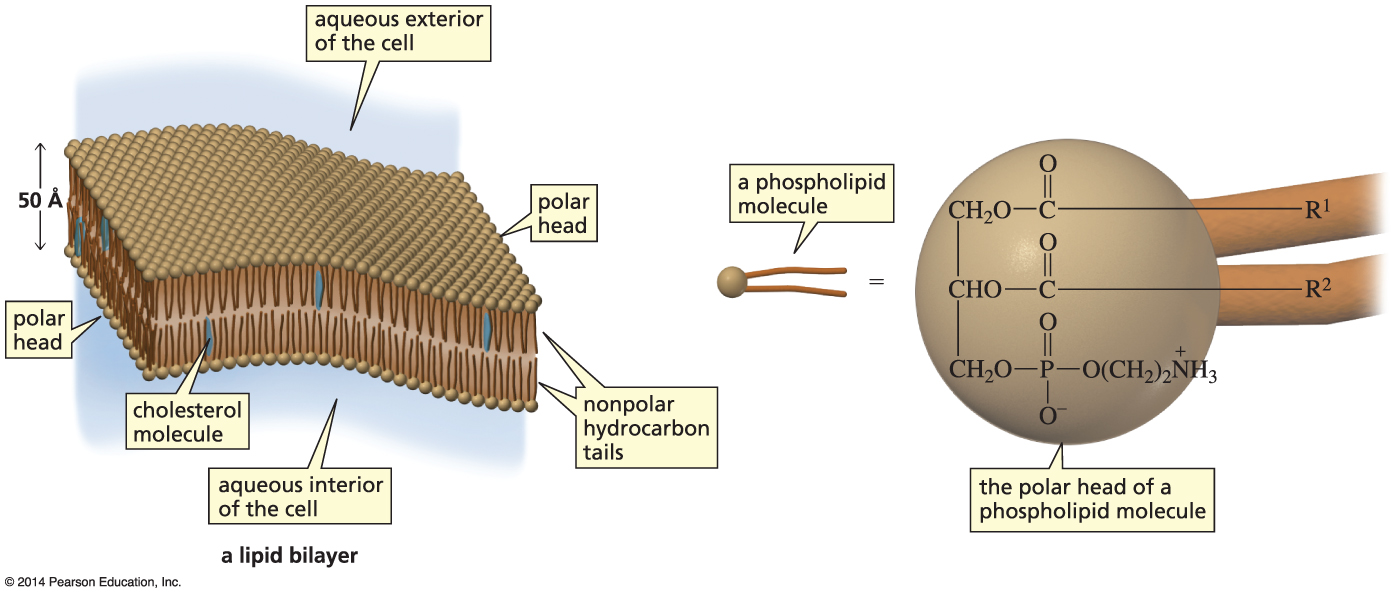 Rotation Occurs About 
Single Bonds
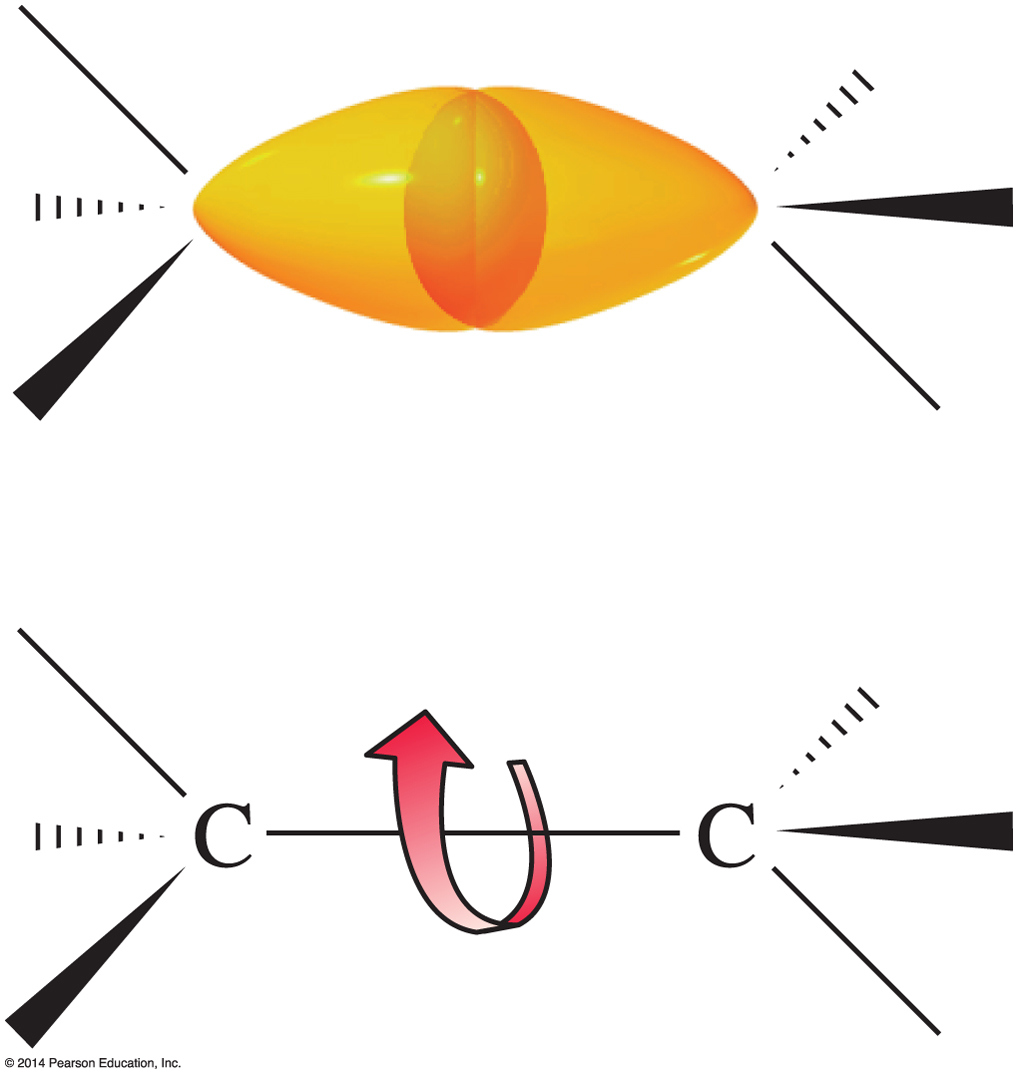 Staggered and Eclipsed Conformers of Ethane
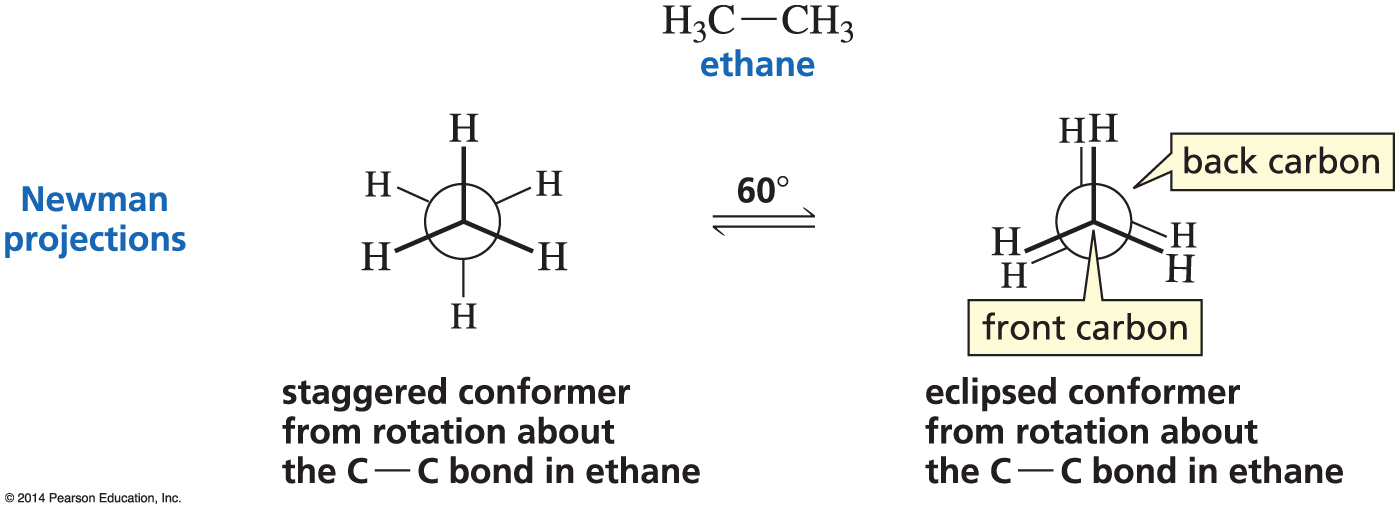 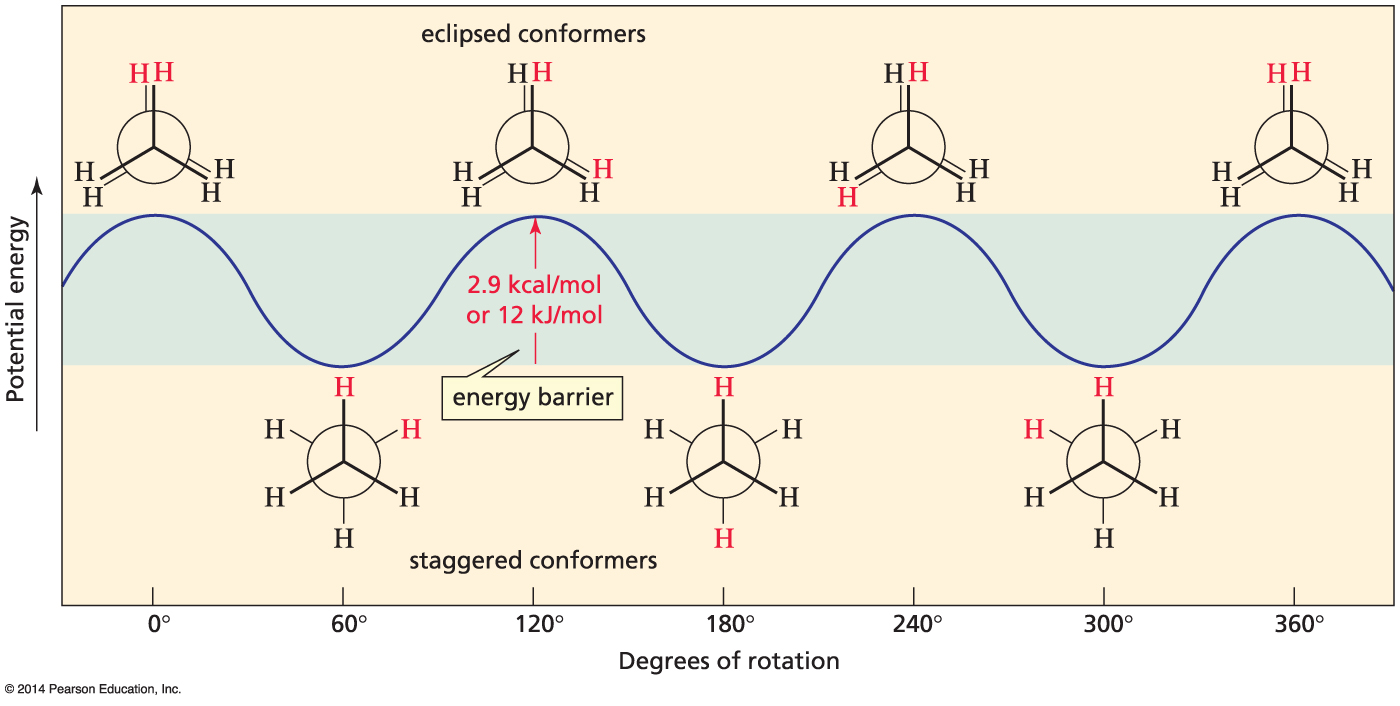 Rotation Can Occur About the 
Three Carbon—Carbon Bonds in Butane
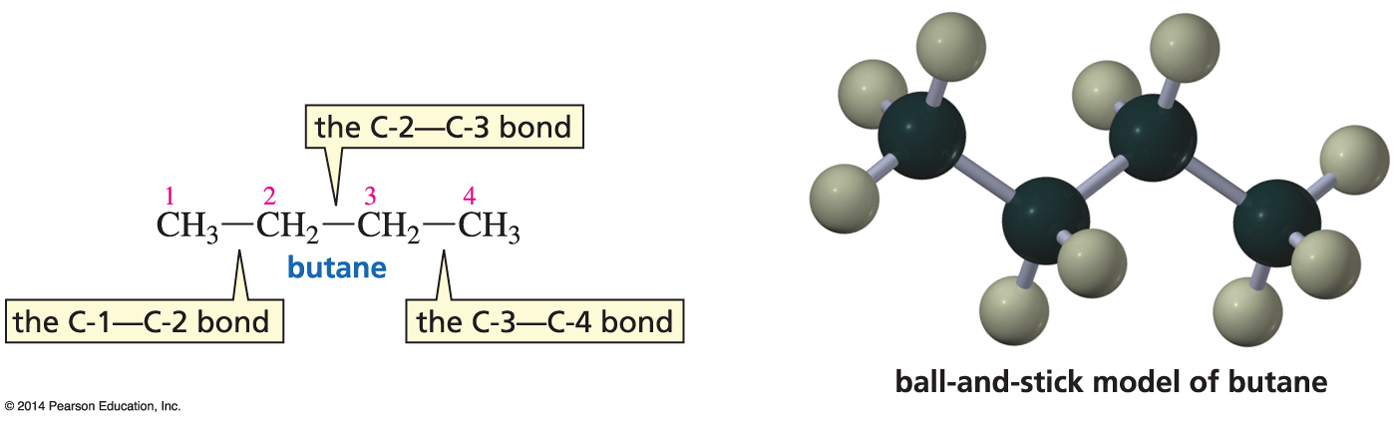 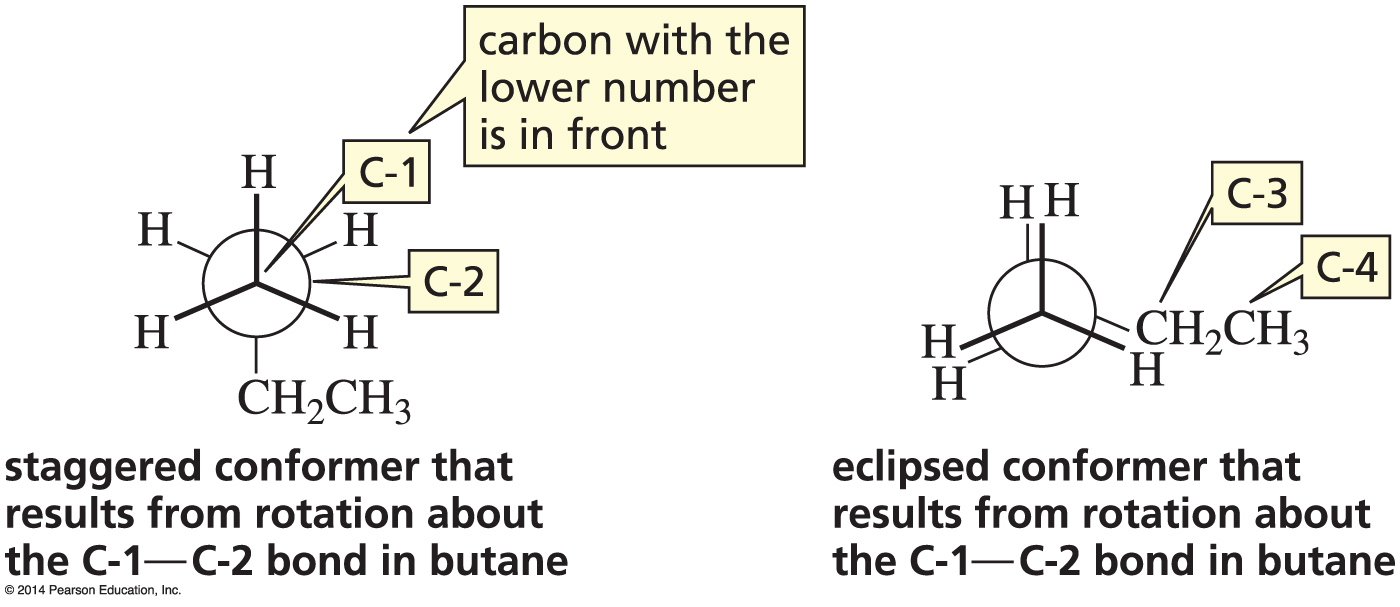 Rotation About C-2—C-3 in Butane
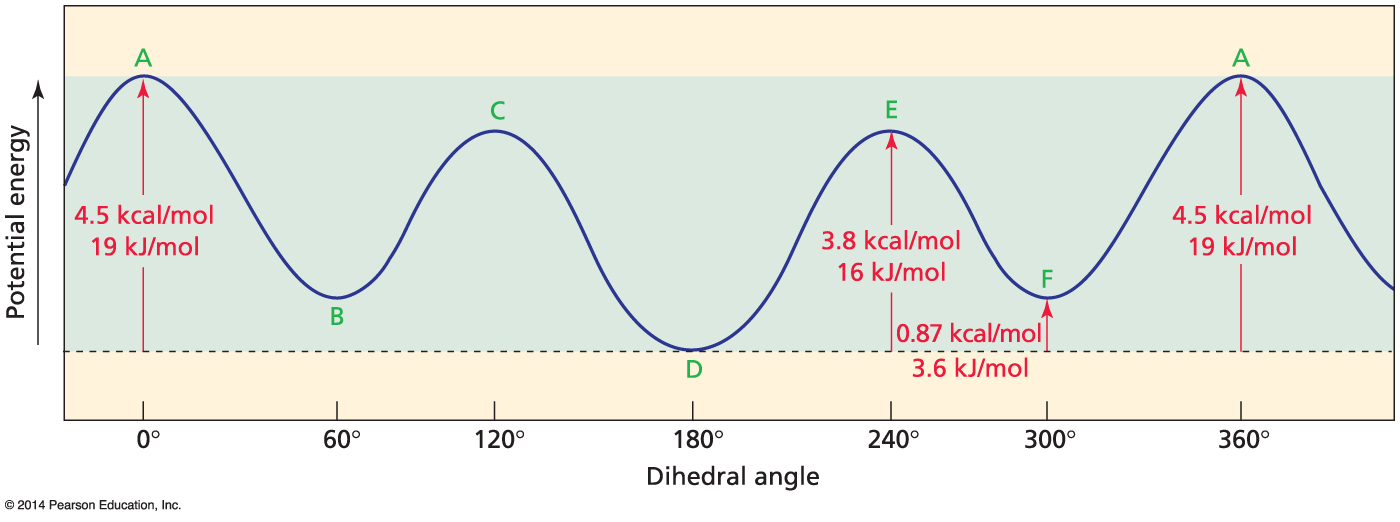 Steric strain is repulsion between the electron clouds of atoms or groups.
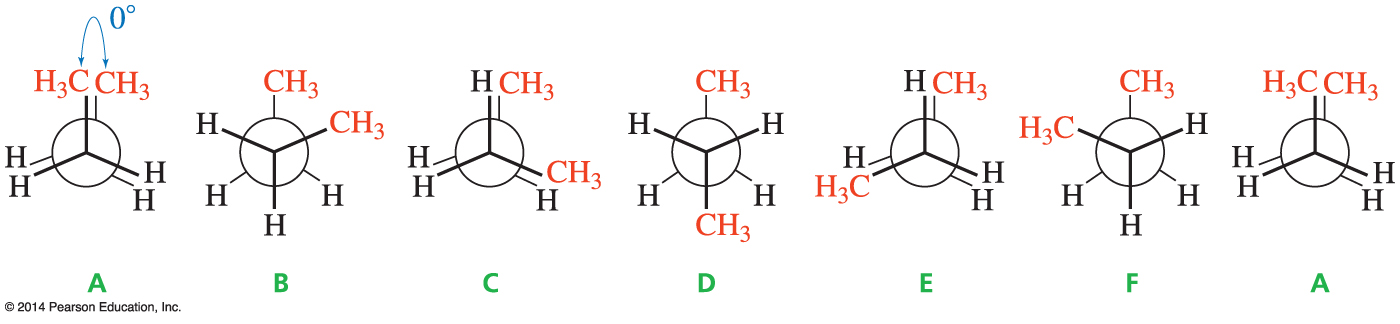 Zigzag Arrangement
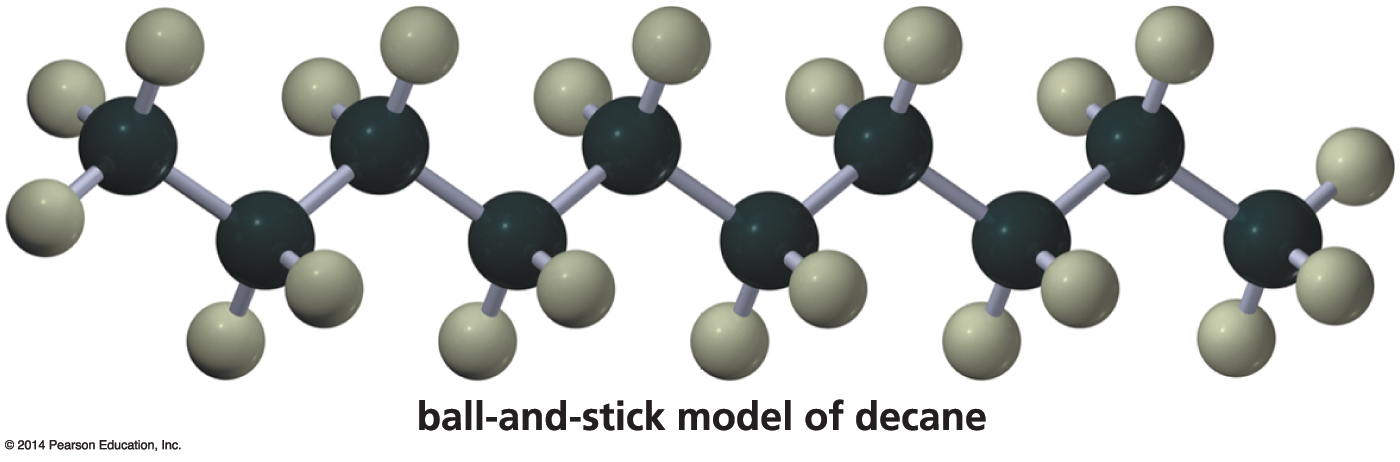 Bond Angles in Planar Cyclic Alkanes
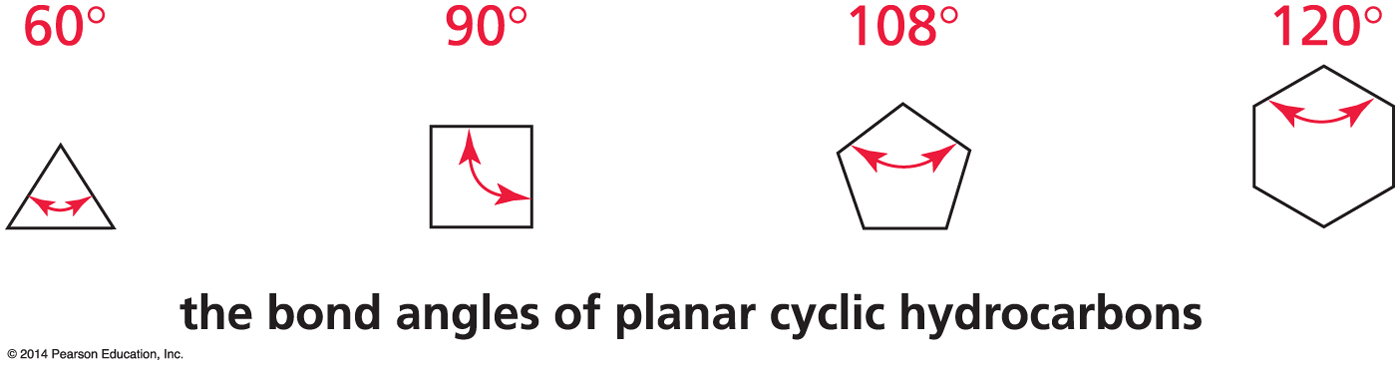 Angle Strain
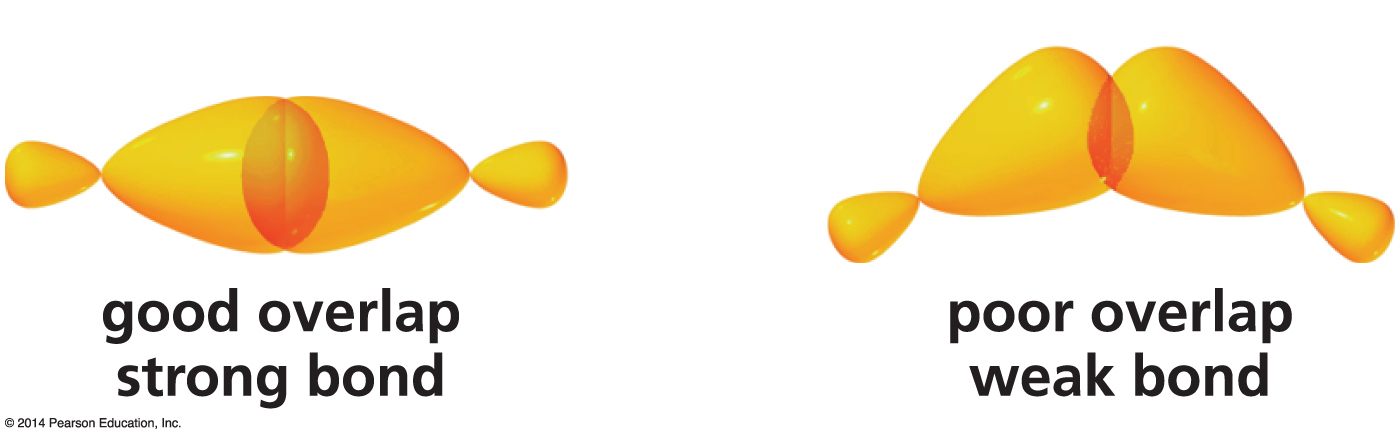 tetrahedral bond angle = 109.5°
bond angle < 109.5°
Angle strain results from poor orbital–orbital overlap because bonds have to deviate from the ideal (109.5°) bond angle.
Cyclopropane
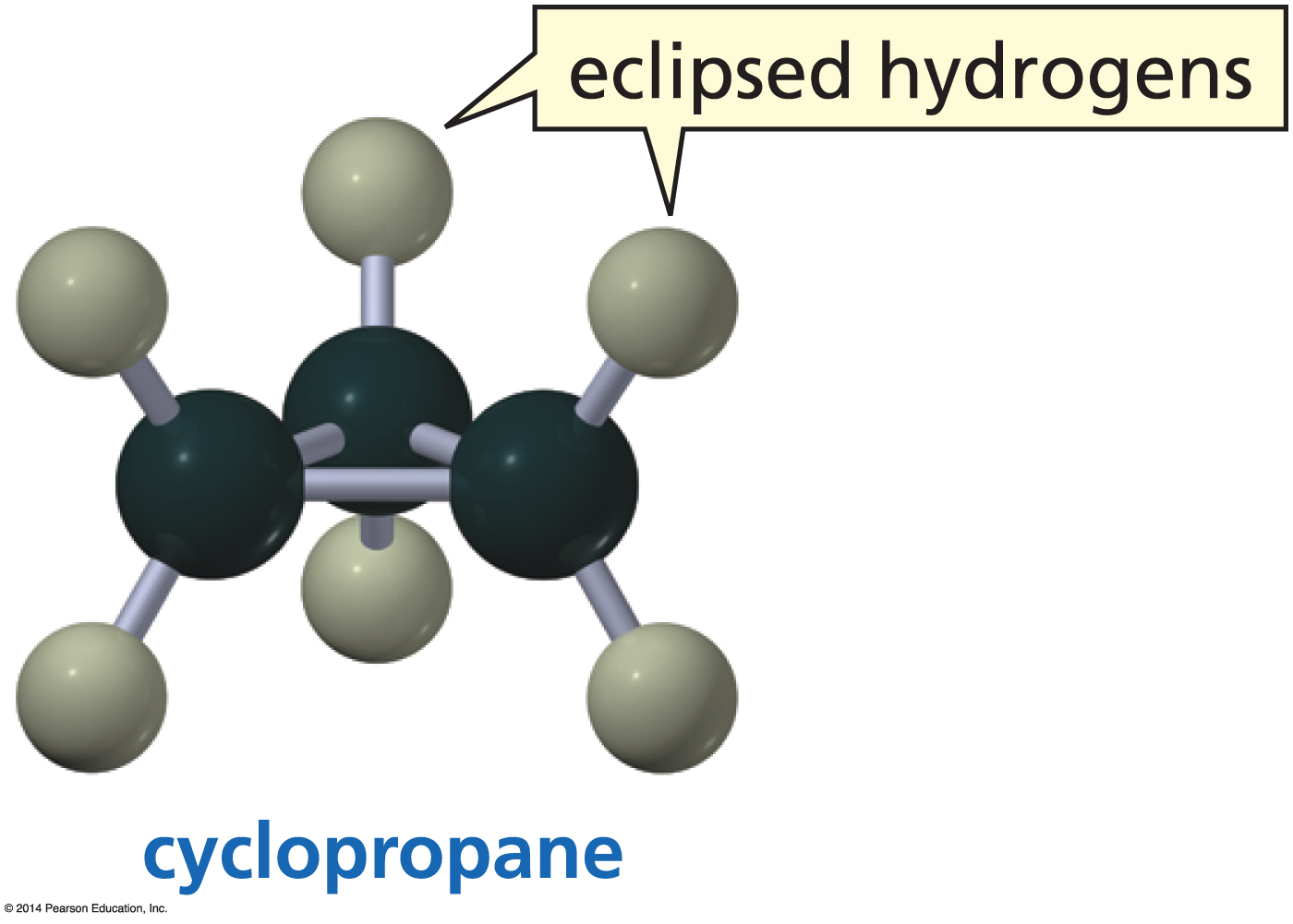 Cyclobutane
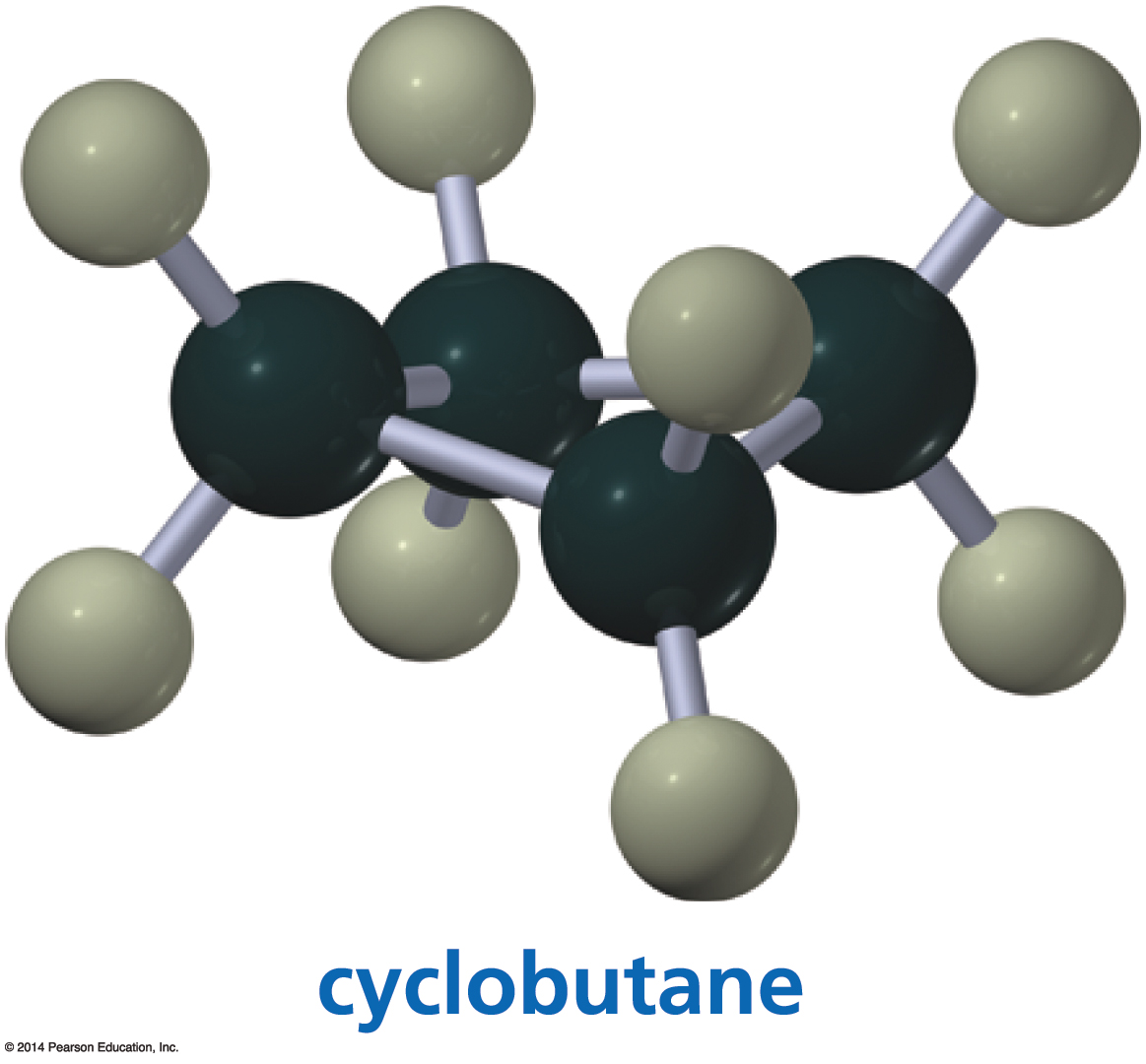 Molecules twist out of a planar arrangement to minimize angle strain and the number of eclipsed hydrogens.
Cyclopentane
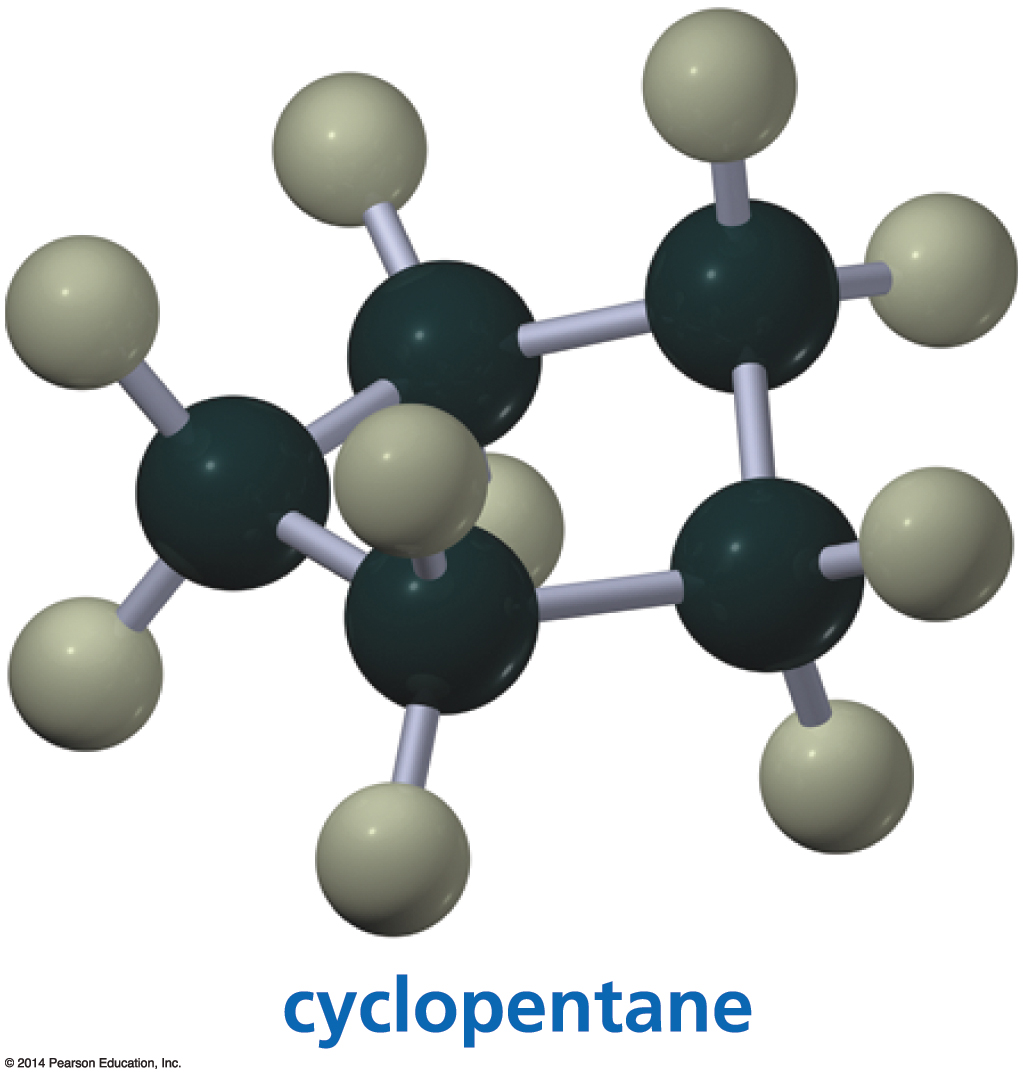 Molecules twist out of a planar arrangement to minimize angle strain and the number of eclipsed hydrogens.
Chair Conformer of Cyclohexane
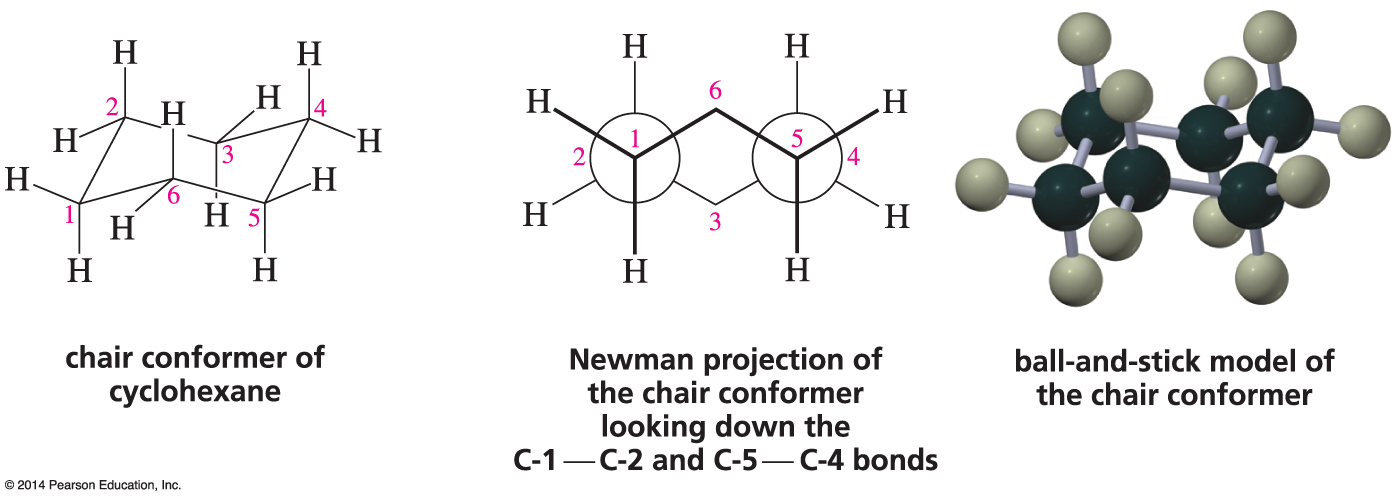 The chair conformer of cyclohexane is completely free of strain.

All bond angles are 111° and all adjacent bonds are staggered.
Drawing the Chair Conformer
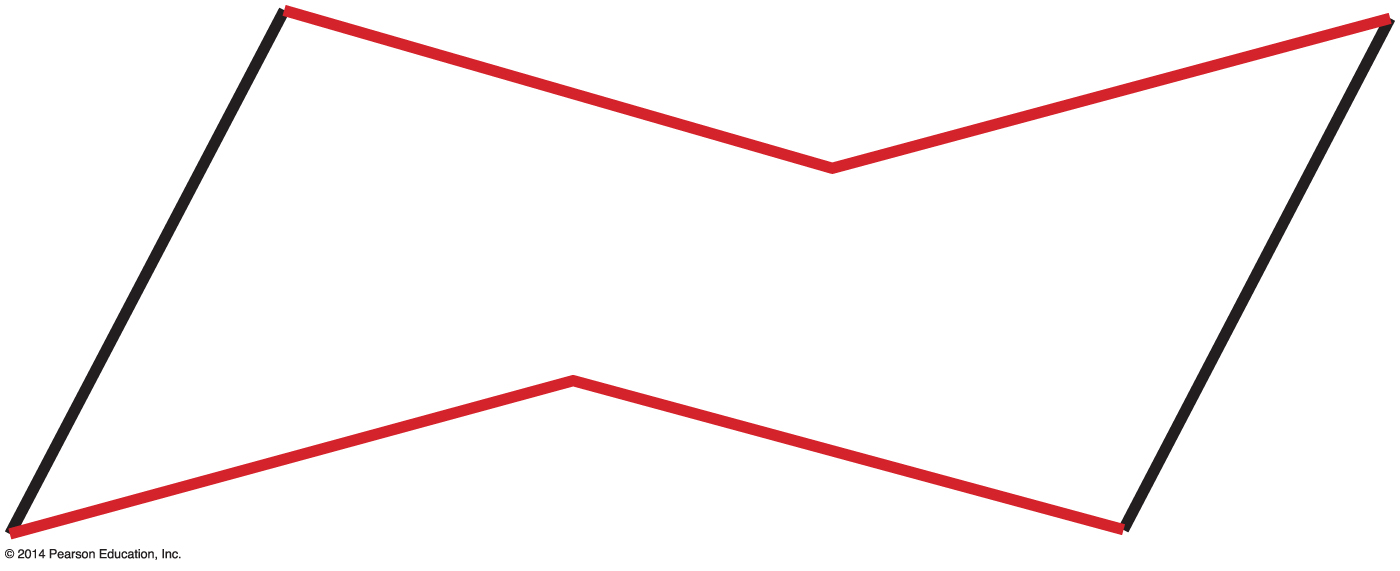 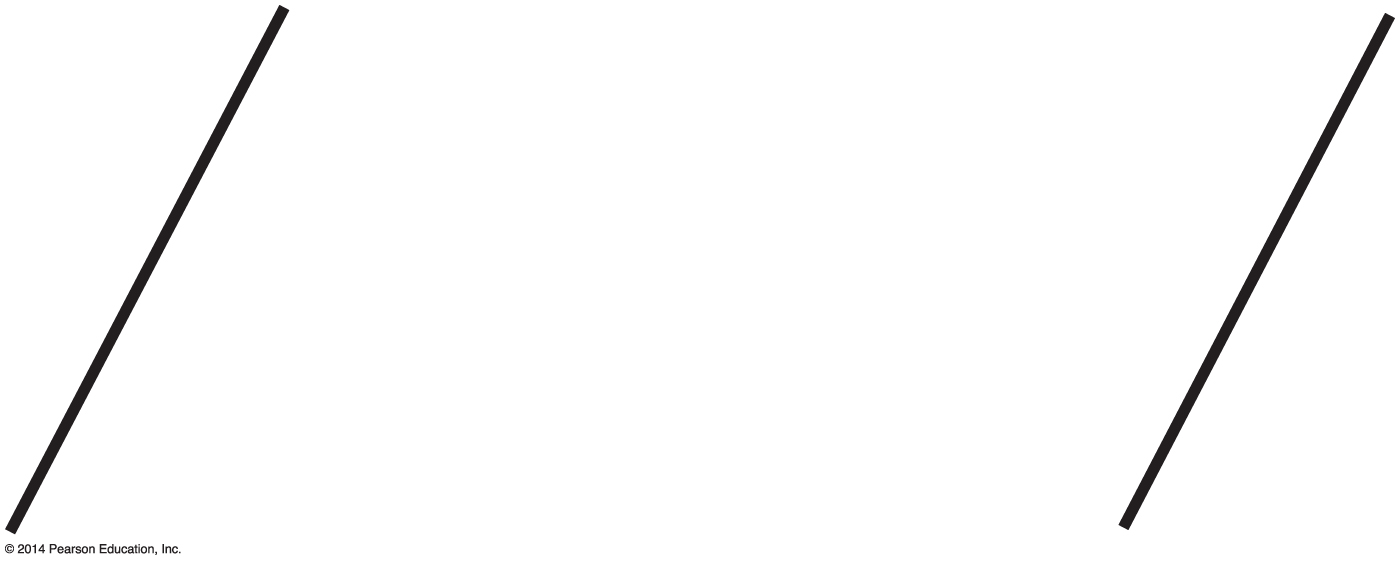 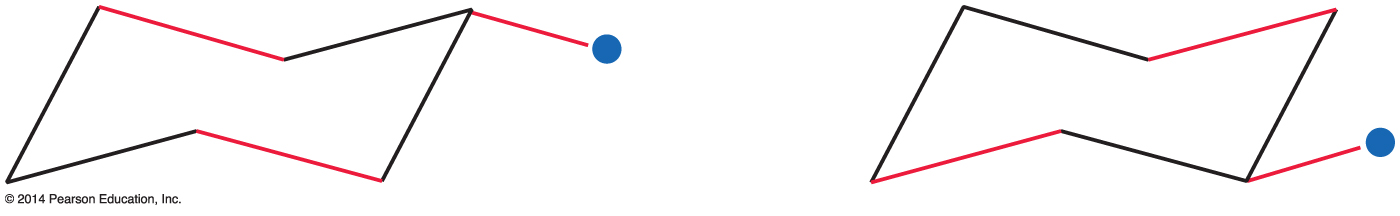 Notice that each equatorial bond is parallel to two ring bonds.
Axial and Equatorial Bonds
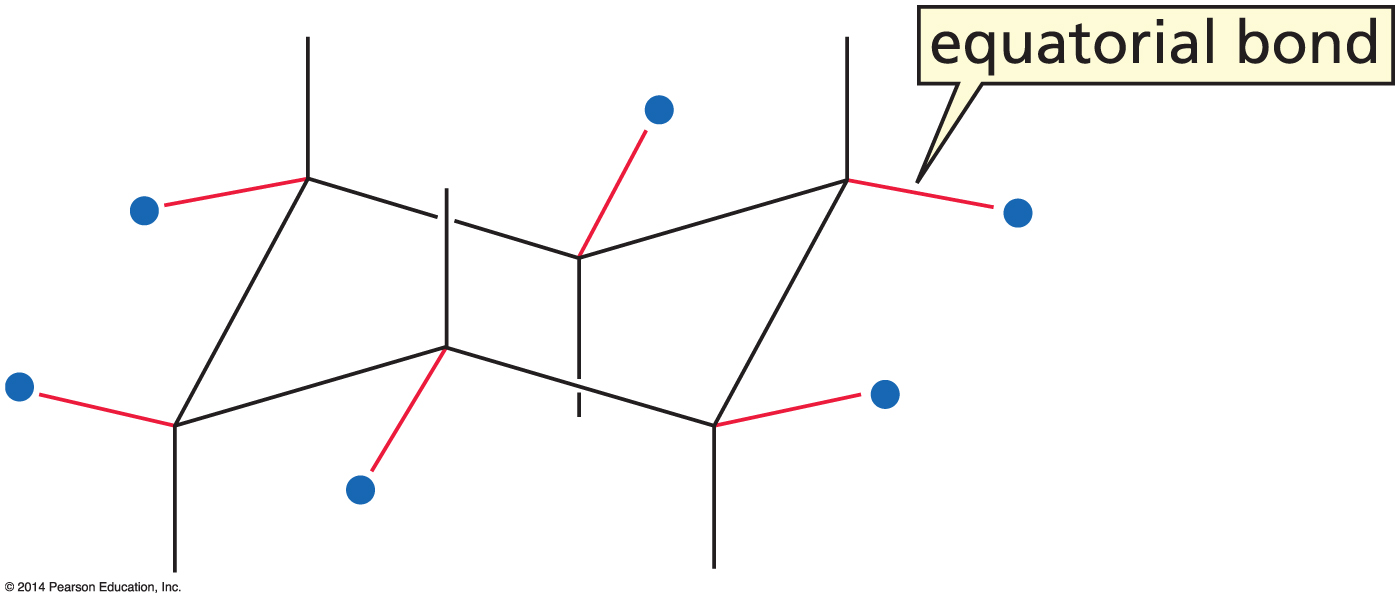 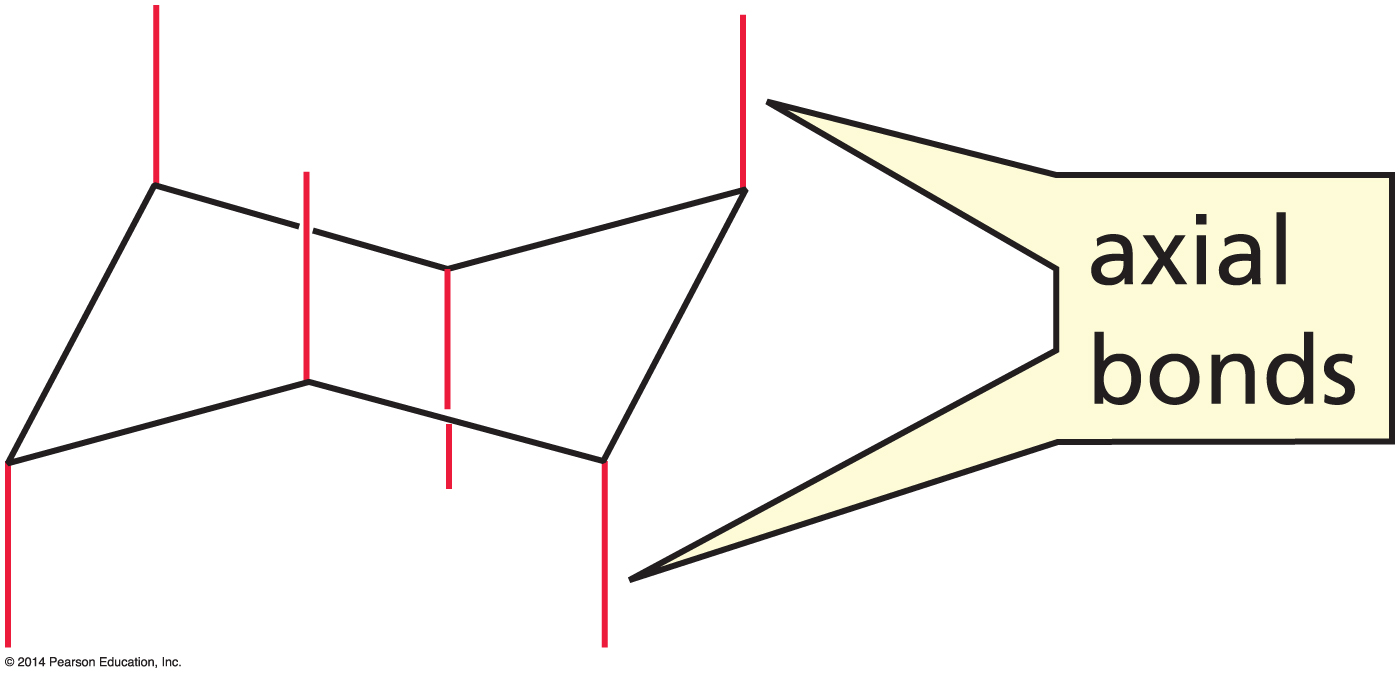 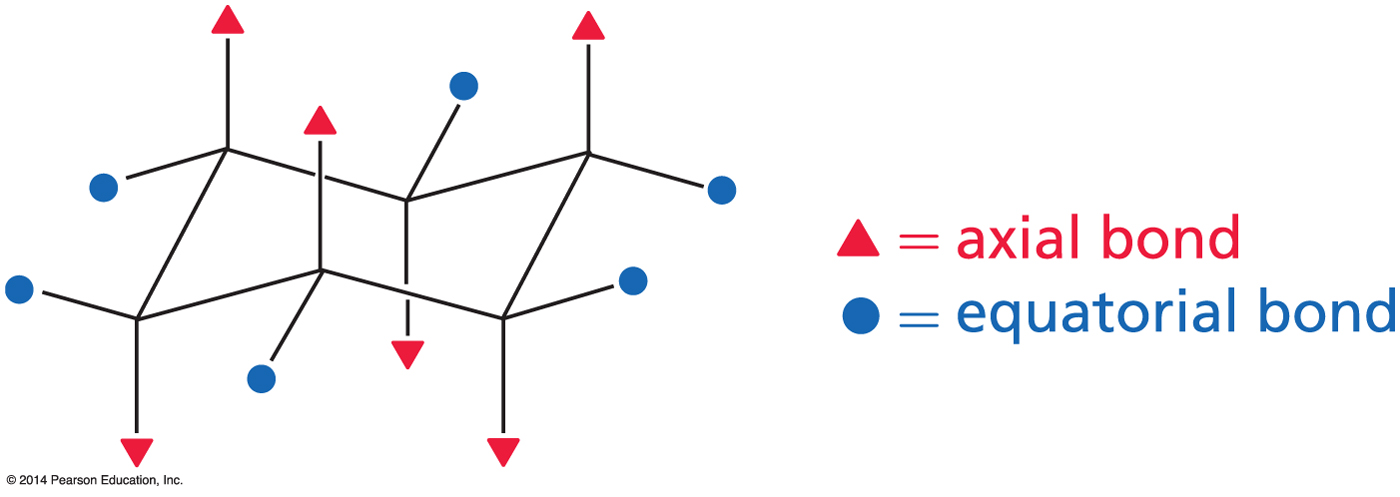 Ring Flip
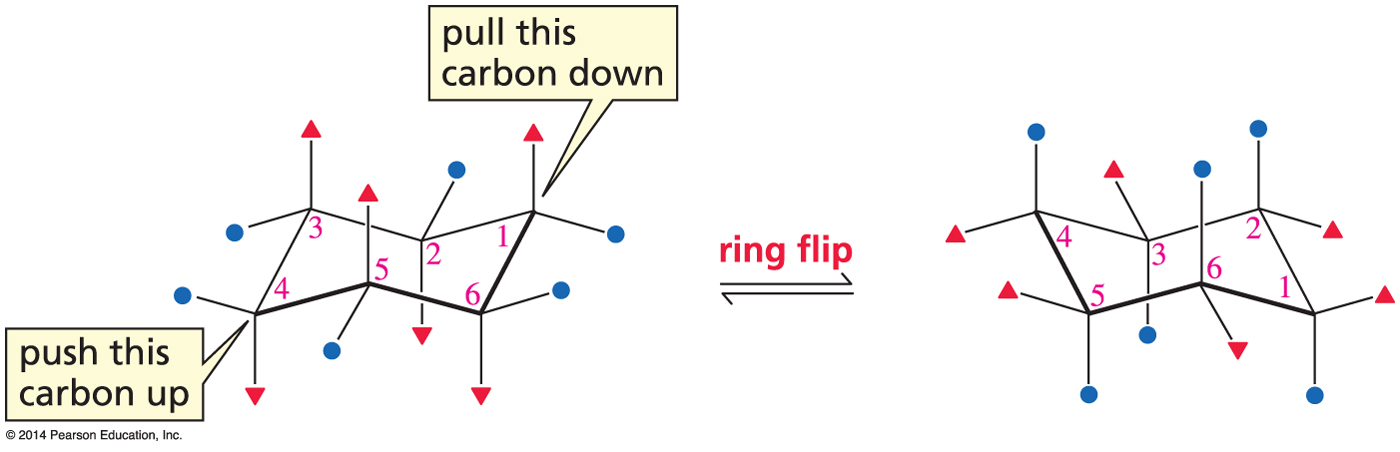 Cyclohexane interconverts between two stable chair conformers.
Conformers of Cyclohexane
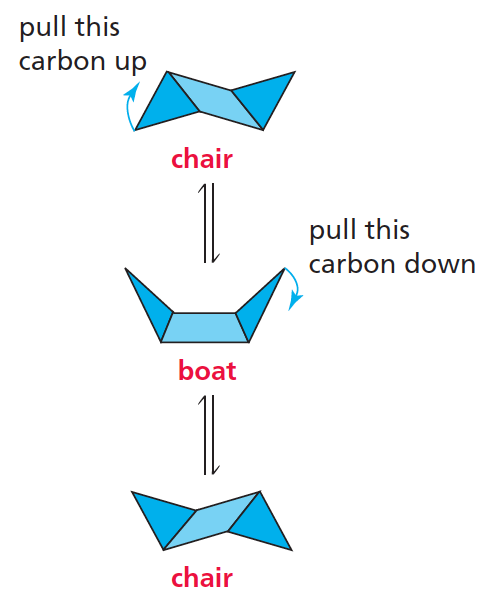 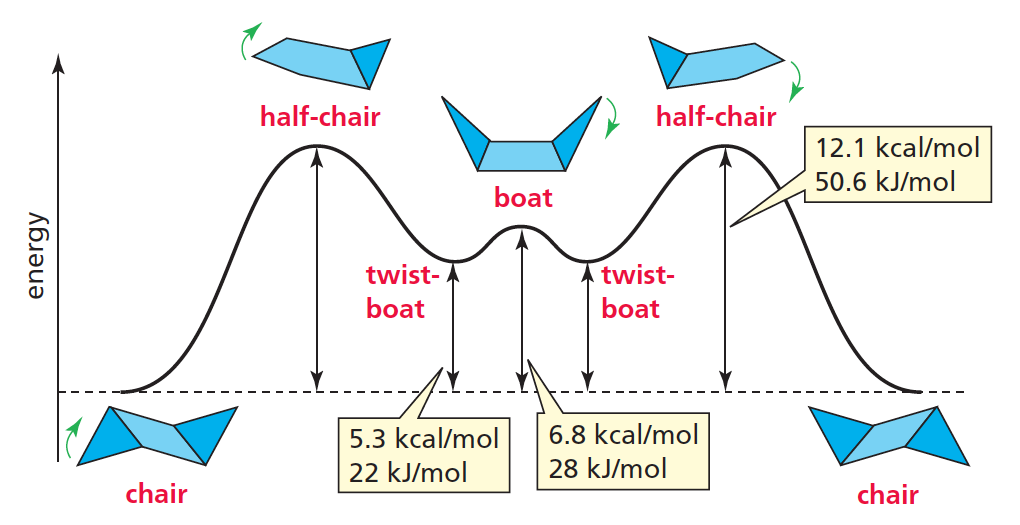 Conformers of Monosubstituted Cyclohexanes
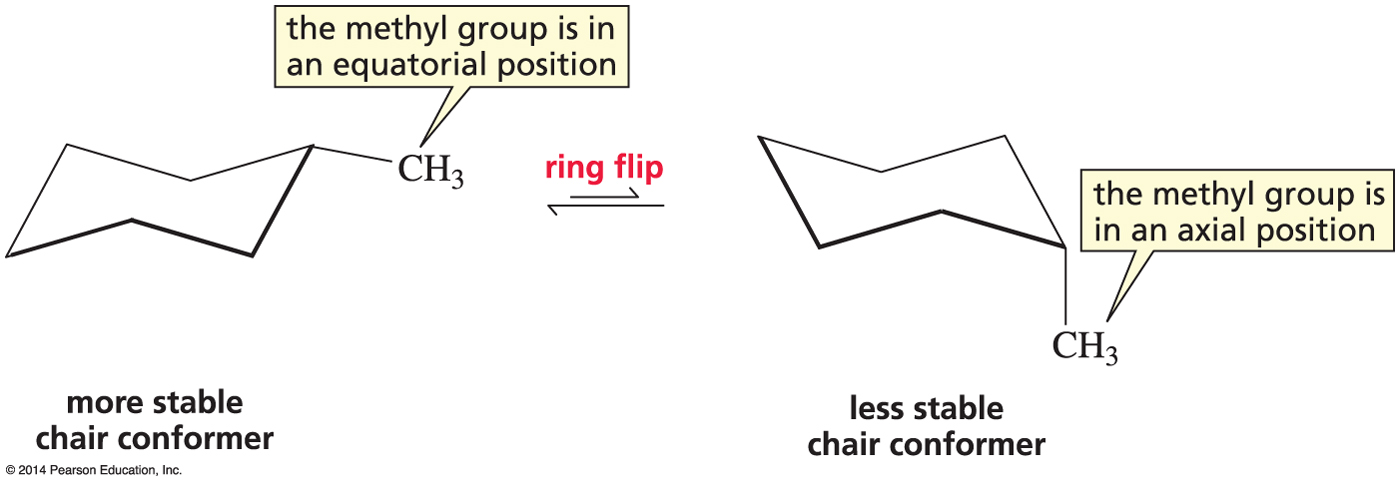 A Substituent is More Stable in an Equatorial Position
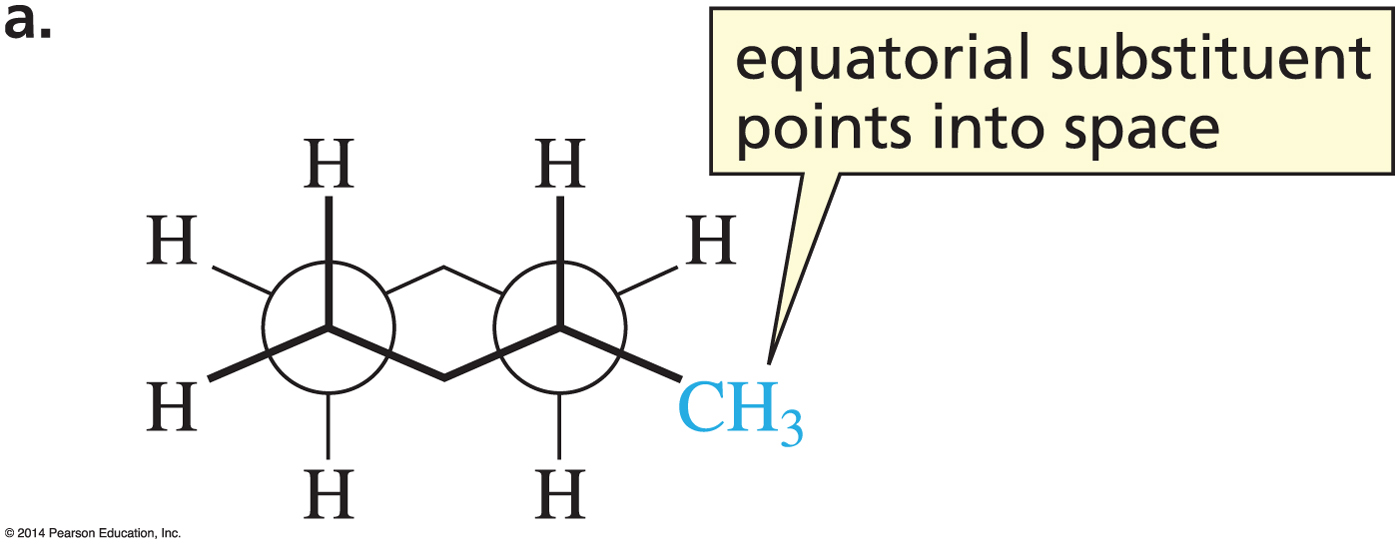 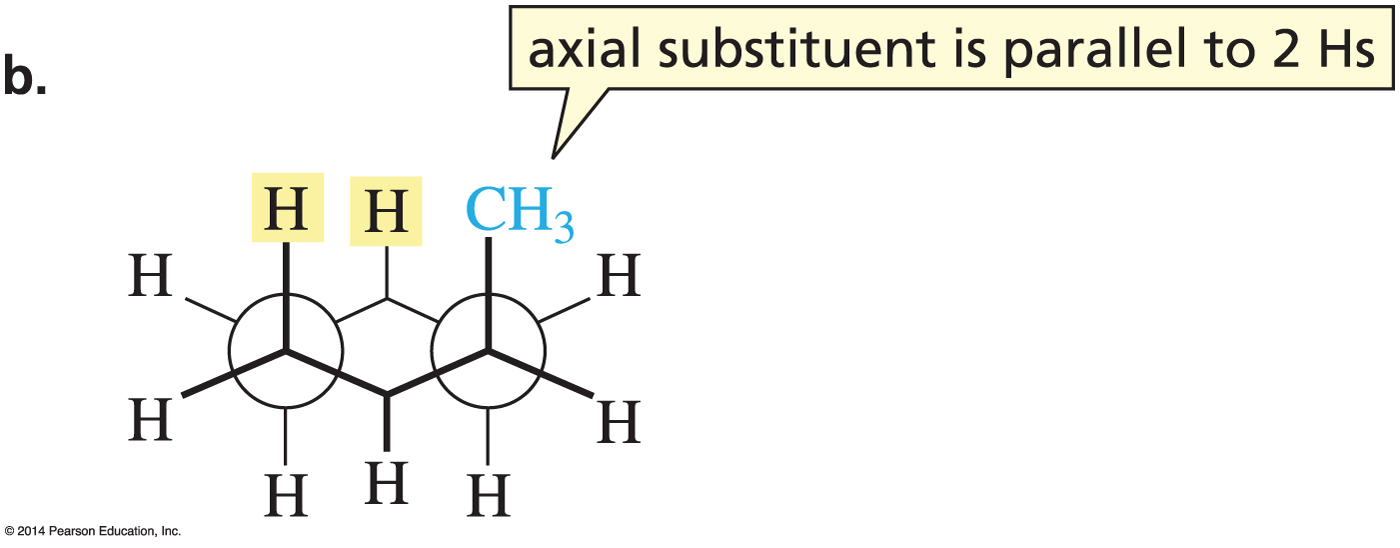 1,3-Diaxial Interactions
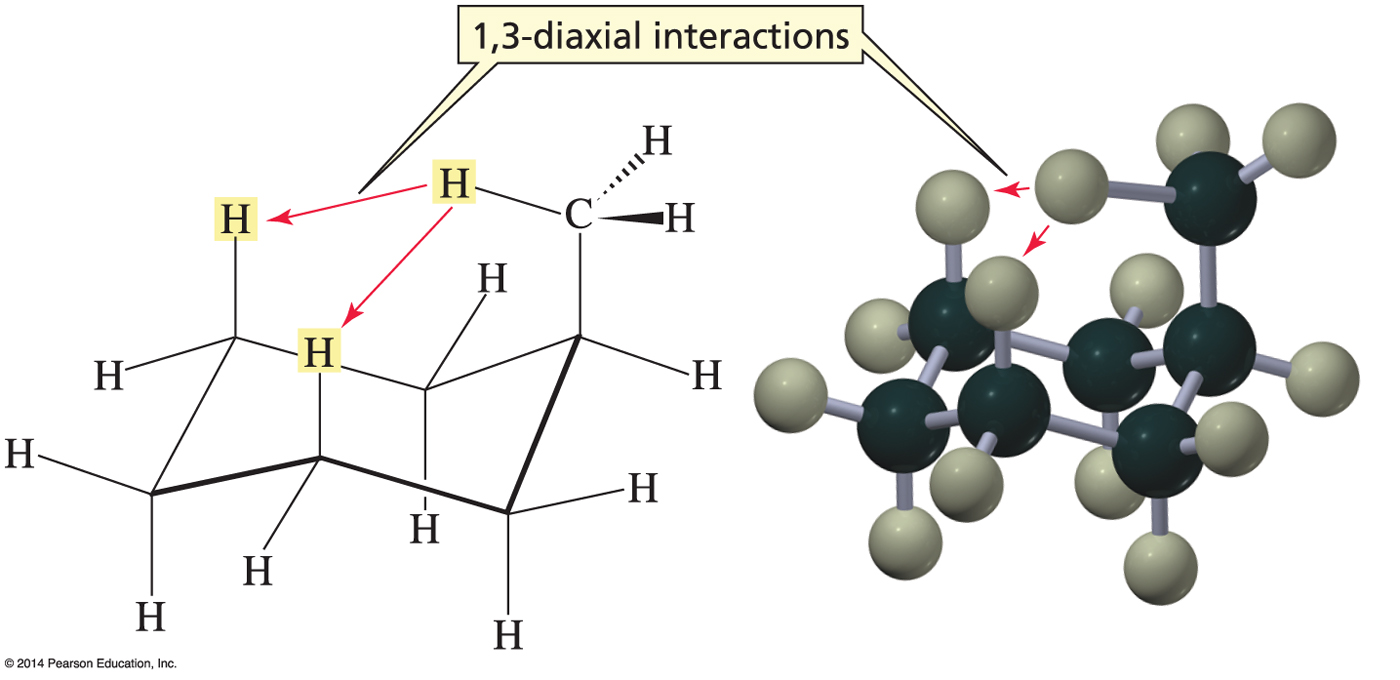 Comparing Gauche and 
1,3-Diaxial Interactions
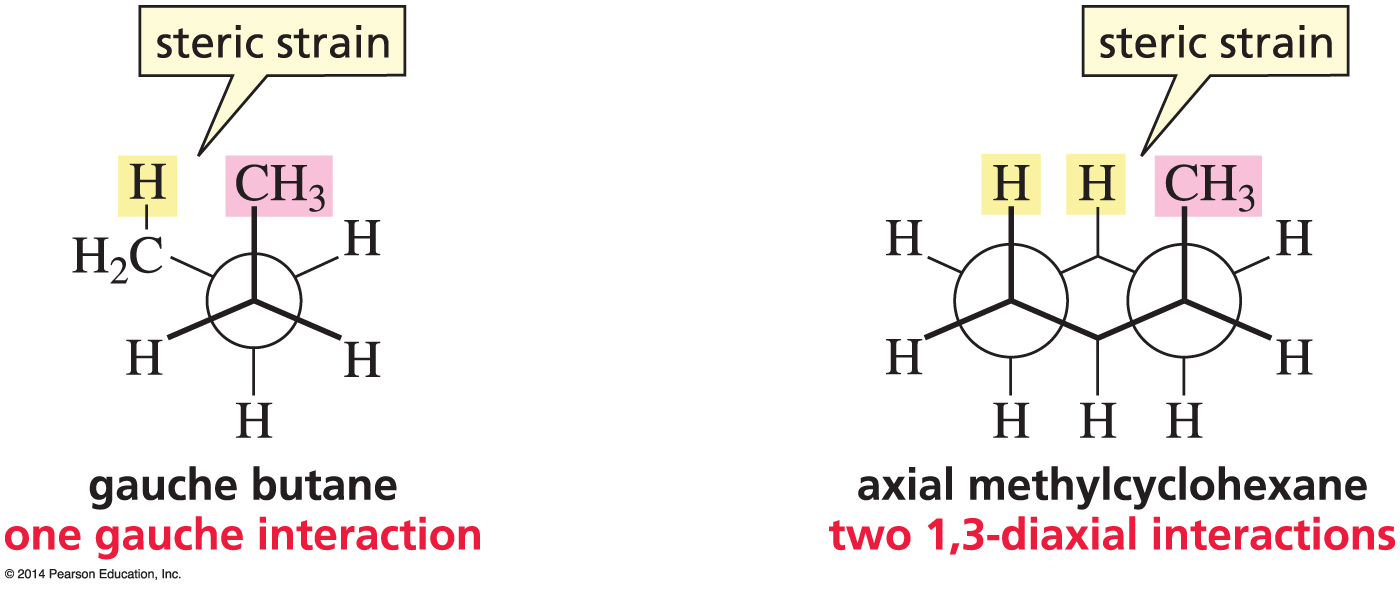 Gauche is 0.87 kcal/mole
   less sable than anti.
Axial is 1.74 (2 × 0.87) kcal/mol
    less sable than equatorial.
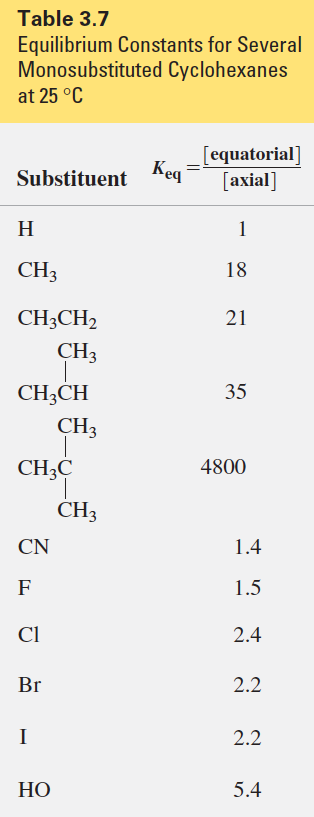 The larger the substituent, the more the quatorial-substituted conformer will be favored.
The Only Difference Between Starch and Cotton 
is an Equatorial Bond versus an Axial Bond
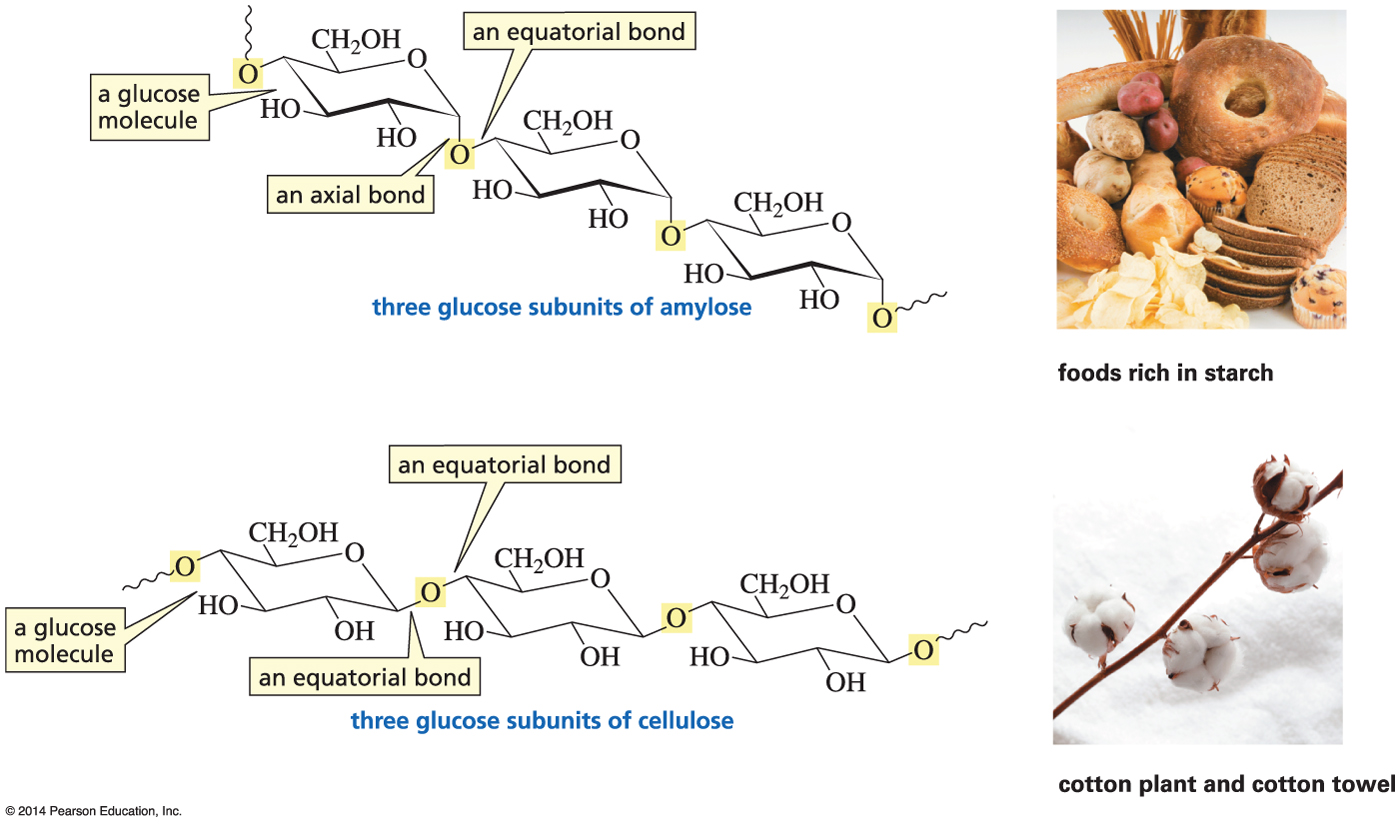 Cis and Trans Isomers of Cyclohexanes
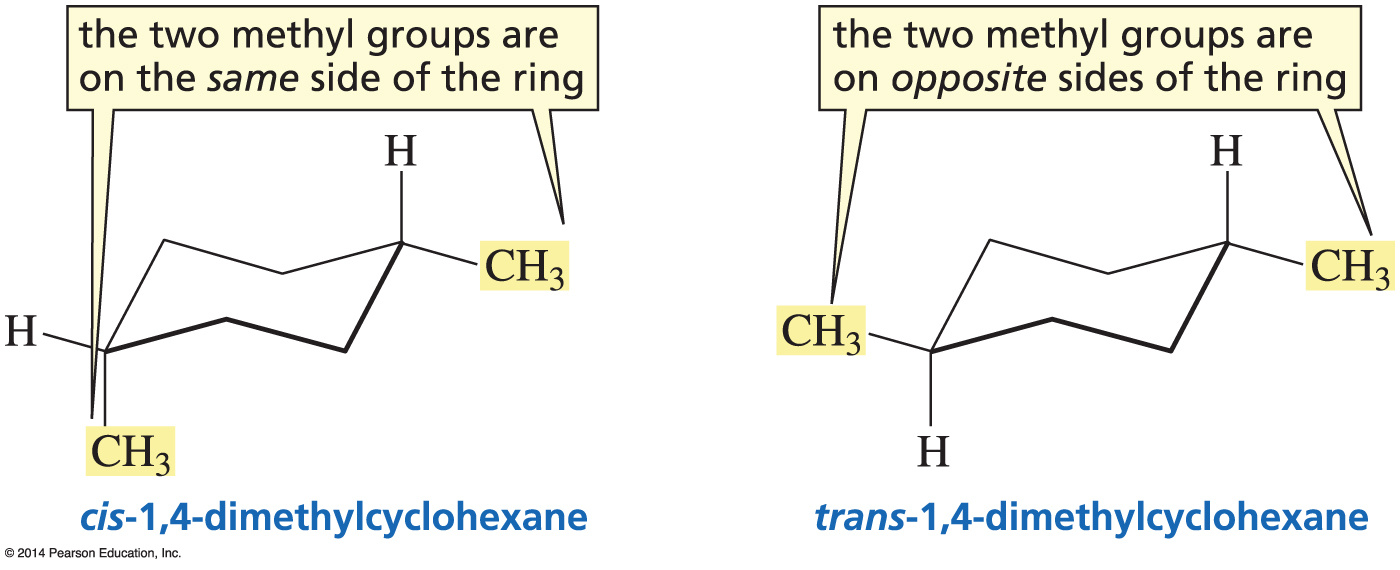 Each Isomer has Two Chair Conformers
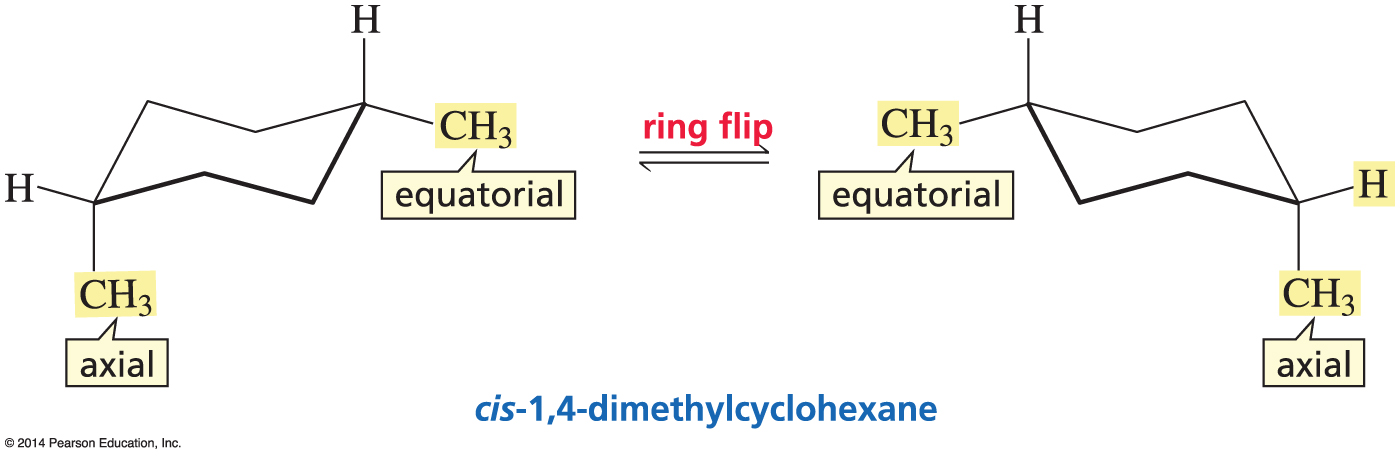 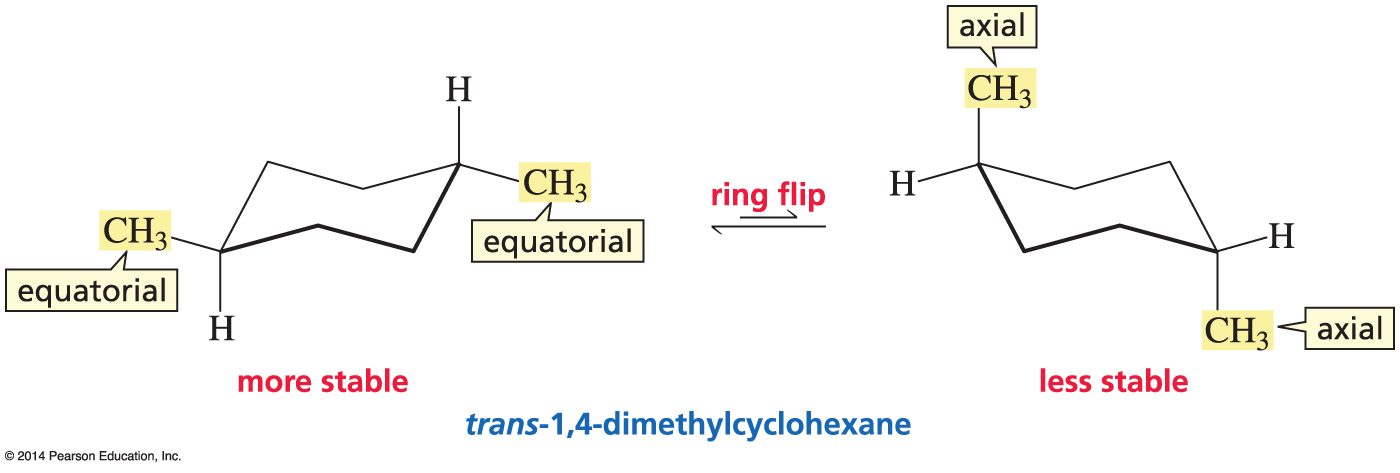 cis-1-tert-butyl-3-methylcyclohexane
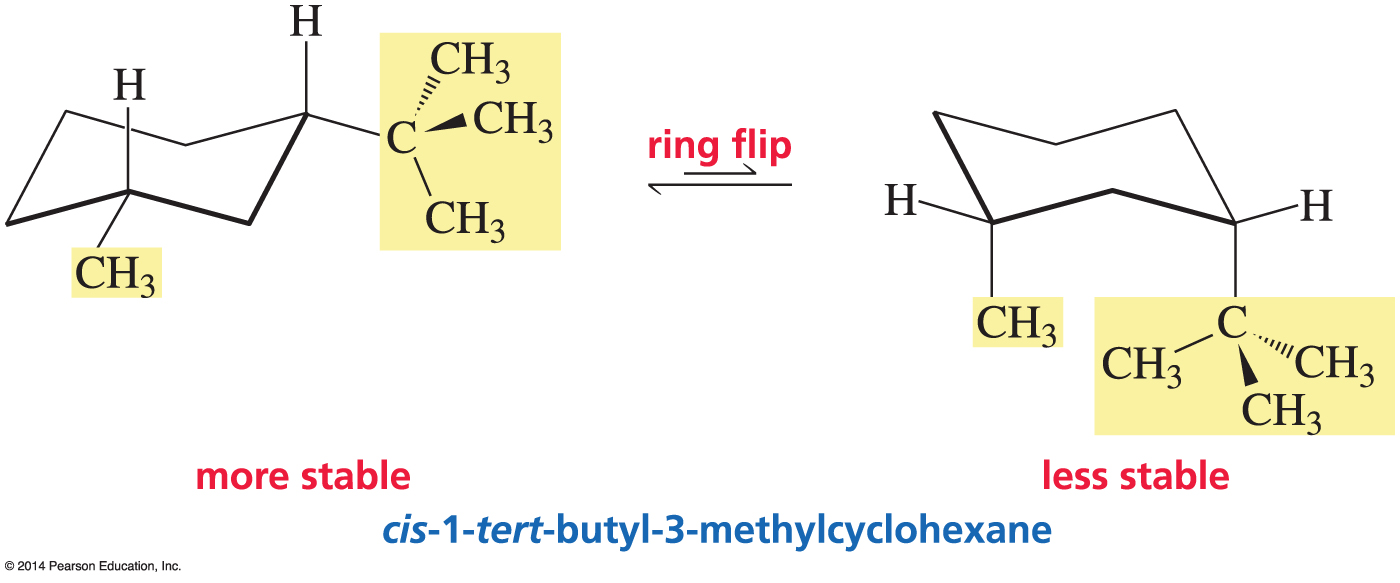 trans-1-tert-butyl-3-methylcyclohexane
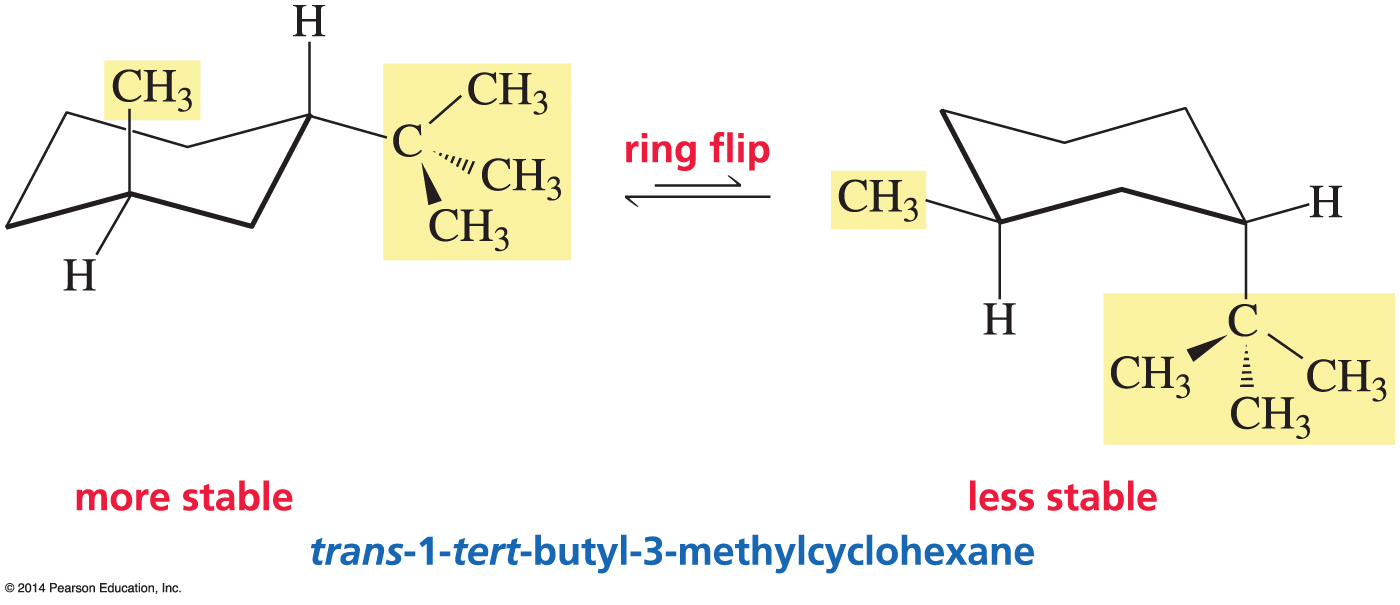 Rings can be Trans Fused or Cis Fused
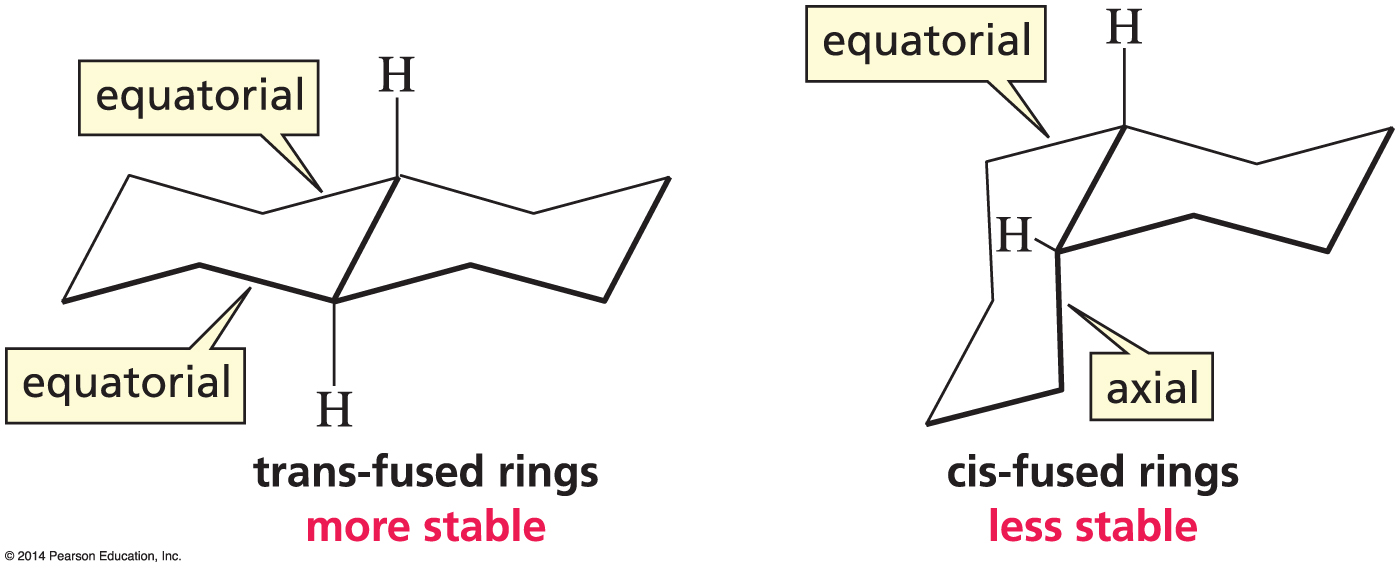 The Steroid Ring System
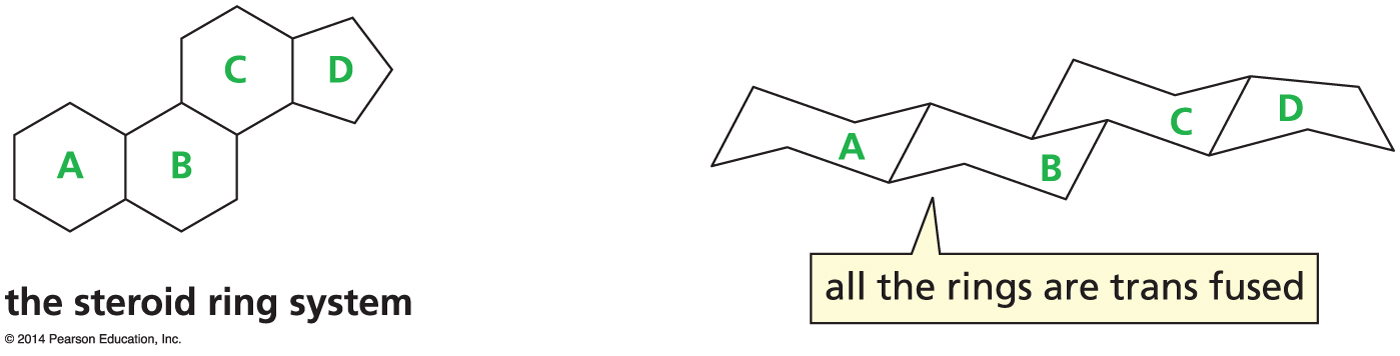 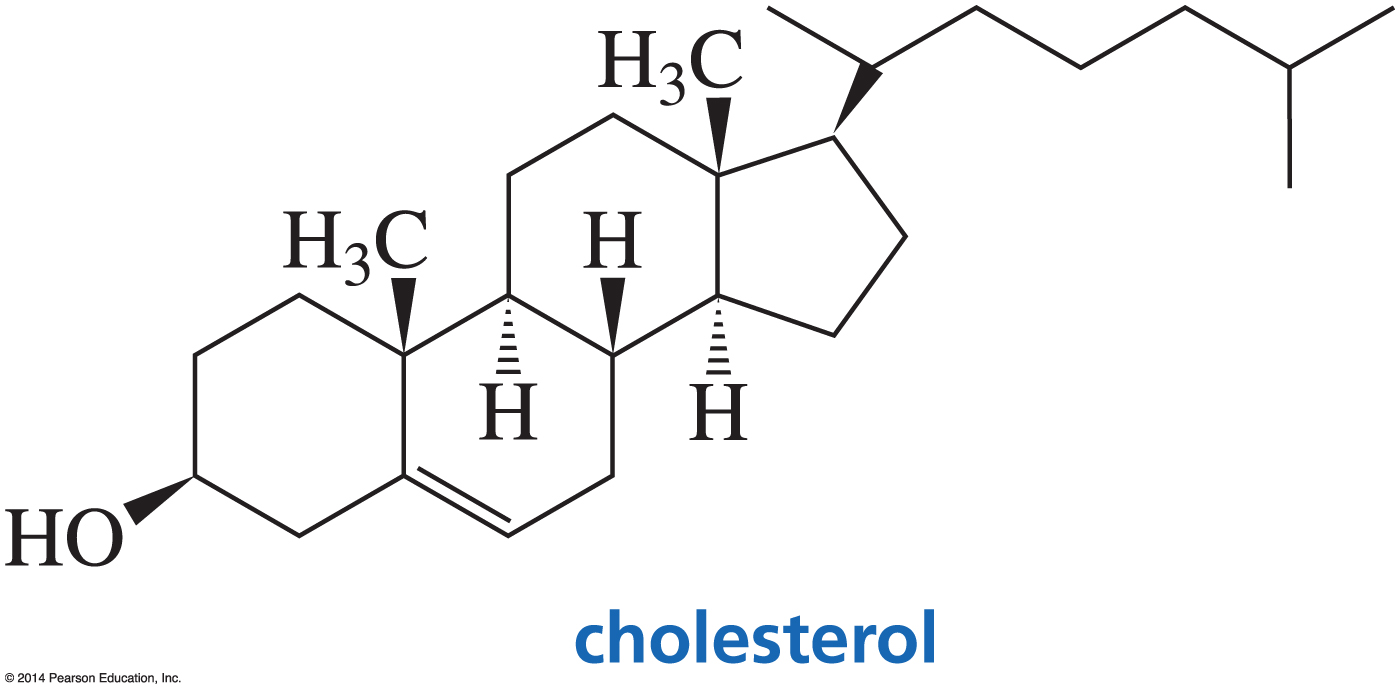